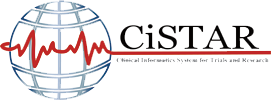 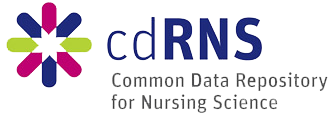 BRICS Demo

BRICS Intro and Video

BRICS Release Items – Spiderman, June 8, 2024

Specimen Tracking And Management System (STAMS)

Clinical Trials Management System (CTMS)
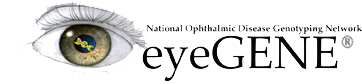 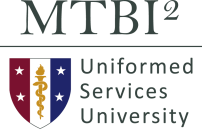 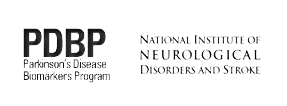 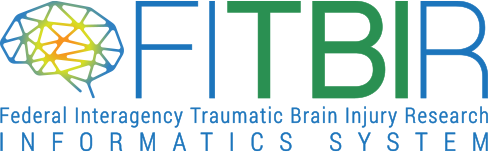 Biomedical Research Informatics Computing System (BRICS)
June 13th, 2024
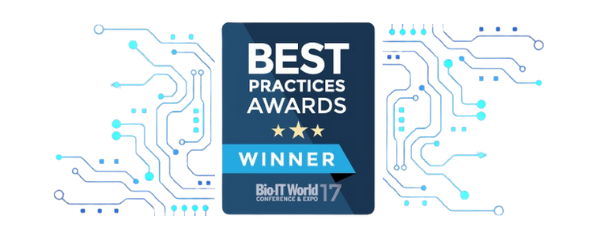 Logistics
Agenda
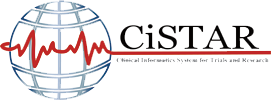 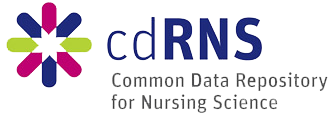 BRICS - Brief Introduction
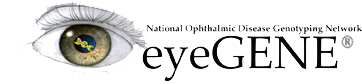 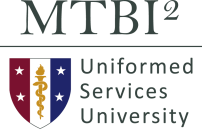 Matthew J. McAuliffe, PhD (Biomedical Engineering)
Chief, Scientific Applications Services (SAS), CIT
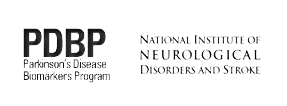 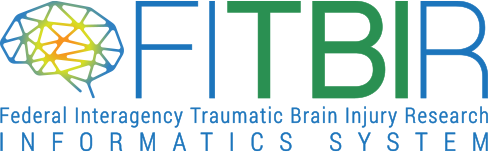 Home | BRICS (nih.gov)
https://brics.cit.nih.gov
BRICS Video
https://youtu.be/eMNDrJp2LbI
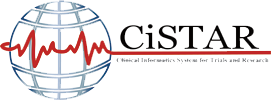 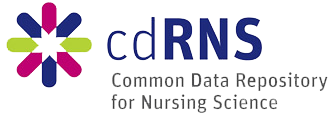 Biomedical Research Informatics Computing System (BRICS)
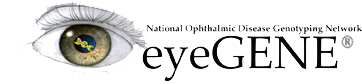 Review Enhancements Latest BRICS Release
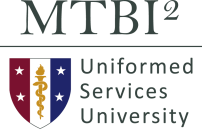 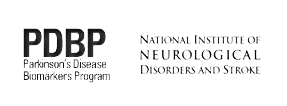 Preeti Roy
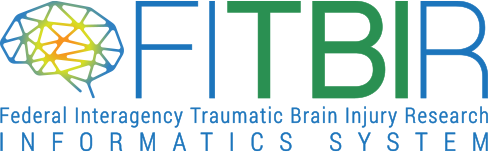 BRICS Release Notes
https://brics.cit.nih.gov/documentation
Spider-Man Enhancements:
Data Sharing upgrades under Meta Study module
Performance and usability upgrades in Accounts and Dictionary/Repository and Meta Study modules
Query Tool Enhancements
Work in Progress: Globus Integration; Mongo DB Migration
BRICS Release Notes
https://brics.cit.nih.gov/documentation
Data Sharing upgrades under Meta Study module
Added a new attribute to Create Meta Study Form to select Study State:
The meta study states that can be selected are: 
1. Meta Analysis 
2. Prospective
3. Retrospective.
Introduced Data Categories and reworked on the Data Type options.

Updated the filters in the left pane to reflect the new Data Type options.

Updated the Data Tables columns to display Study State, Data Type and Data Category.

Added a new feature for minting Draft DOIs to unpublished Meta Studies at the time of creating a new meta study.

Enabled and tested DOIs for NEI in the lower environment – This has been turned off in prod due to the request to change in formatting on the DOI links.
BRICS Release Notes
https://brics.cit.nih.gov/documentation
Performance and usability upgrades in Accounts and Dictionary/Repository and Meta Study modules
VA cards are now supported for RAS Authentication along with NIH PIV card and DoD CAC cards

Accounts Module: Converted accordions into tabs under various pages:
My Profile 
Account List > Account Details Page
Account Renewal Page
Account Request Page
Account Reviewer Pages

Added Return to Search across the following modules:
Data Dictionary
Data Repository
Meta Study
Accounts

Optimized performance when searching for Data Elements or Form Structures in Dictionary
BRICS Release Notes
https://brics.cit.nih.gov/documentation
Query Tool Enhancements
Redesigned Query Tool:
Updated the look and feel of the Studies, Forms, Data Elements and Saved Queries tab.
Updated the look and feel of the Data Table View in the right pane.
Redesigned Data Cart UI components.
Implemented a new "Join Forms" tab beside the Data Cart for joining forms.
Enhanced the look and feel of the Query Tool Logic Box.

Added three new filters: 'Show Only My Studies', 'Show Accessible Studies', and 'Show All’.

Added a checkbox to include Associated Files in the Download to Queue popup.

Enabled display for PV/PVD upon hovering over the filters.
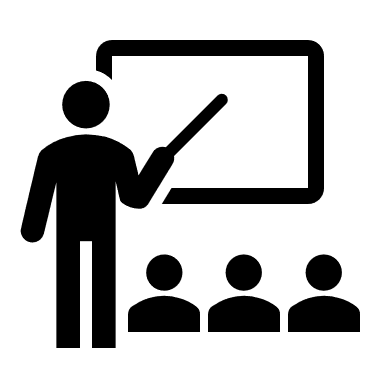 Demo
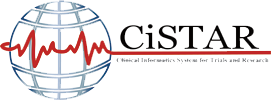 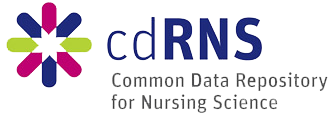 Biomedical Research Informatics Computing System (BRICS)
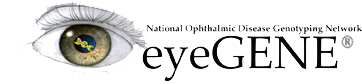 Demo on STAMS and CTMS modules
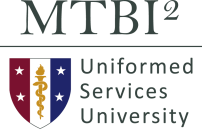 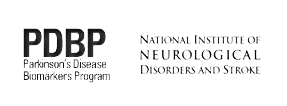 Dr. Dominic Nathan
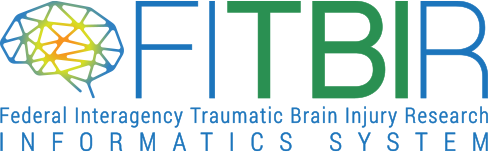 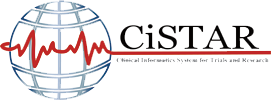 STAMS: Specimen Tracking and Management Module
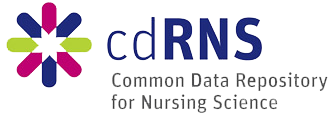 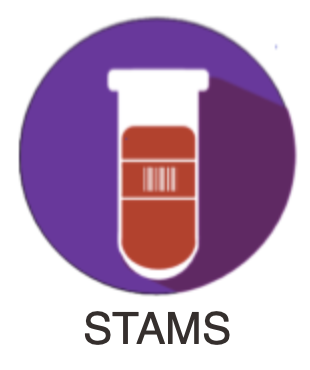 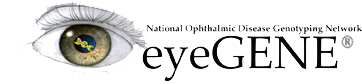 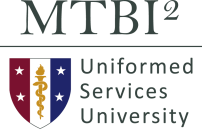 Dominic E. Nathan, PhD 
Bioinformatics Director, 
Military Traumatic Brain Injury Initiative
Uniformed Services University of the Health Sciences
(Contractor)
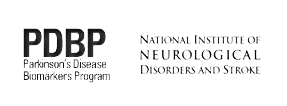 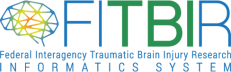 Disclaimer
“The presenter has no conflicts of interest to disclose. The views, information or content, and conclusions presented do not necessarily represent the official position or policy of, nor should any official endorsement be inferred on the part of, the Uniformed Services University, the Department of Defense, the U.S. Government, Department of Health and Human Services, National Institutes of Health, or the Henry M. Jackson Foundation for the Advancement of Military Medicine, Inc.”
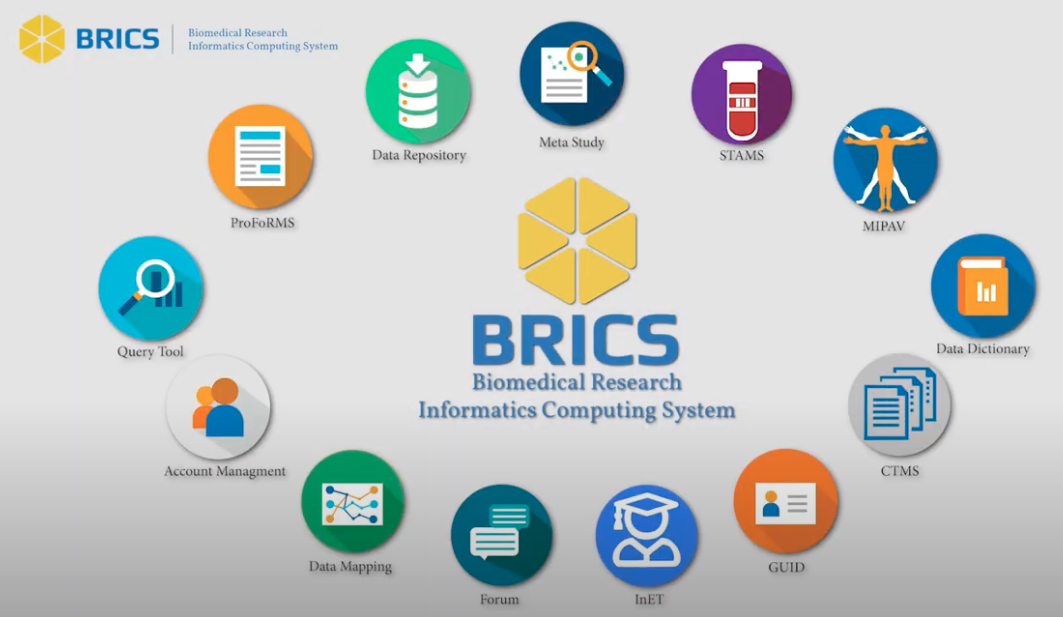 STAMS - Use
Management of biosamples/specimens
Fluid samples
Tissue (blocks, slices, slab) samples
Brain tissue
Inventory of physical freezers and storage racks
Subject tracking
Protocols
Diagnosis
Other data
Manage user access and roles
STAMS
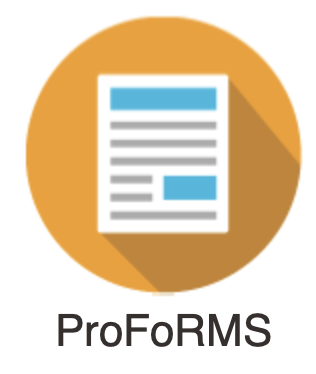 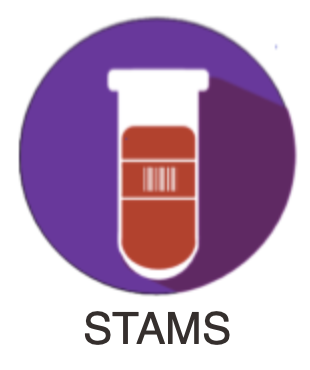 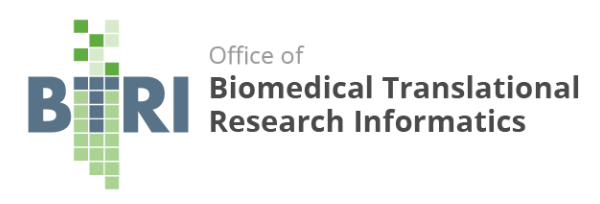 [Speaker Notes: Give a quick summary of what PROFROMS is – better than REDCAP]
Repository Structure
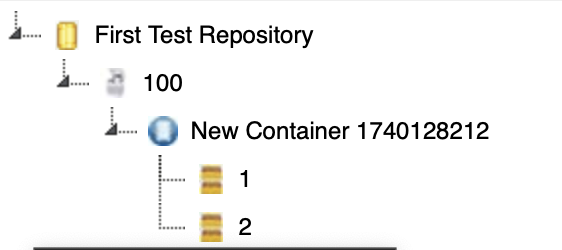 Repository Name
STAMS Demo Repository
Freezer Number
Freezer 1
Rack 1
Freezer Rack
Freezer Boxes
Box set up
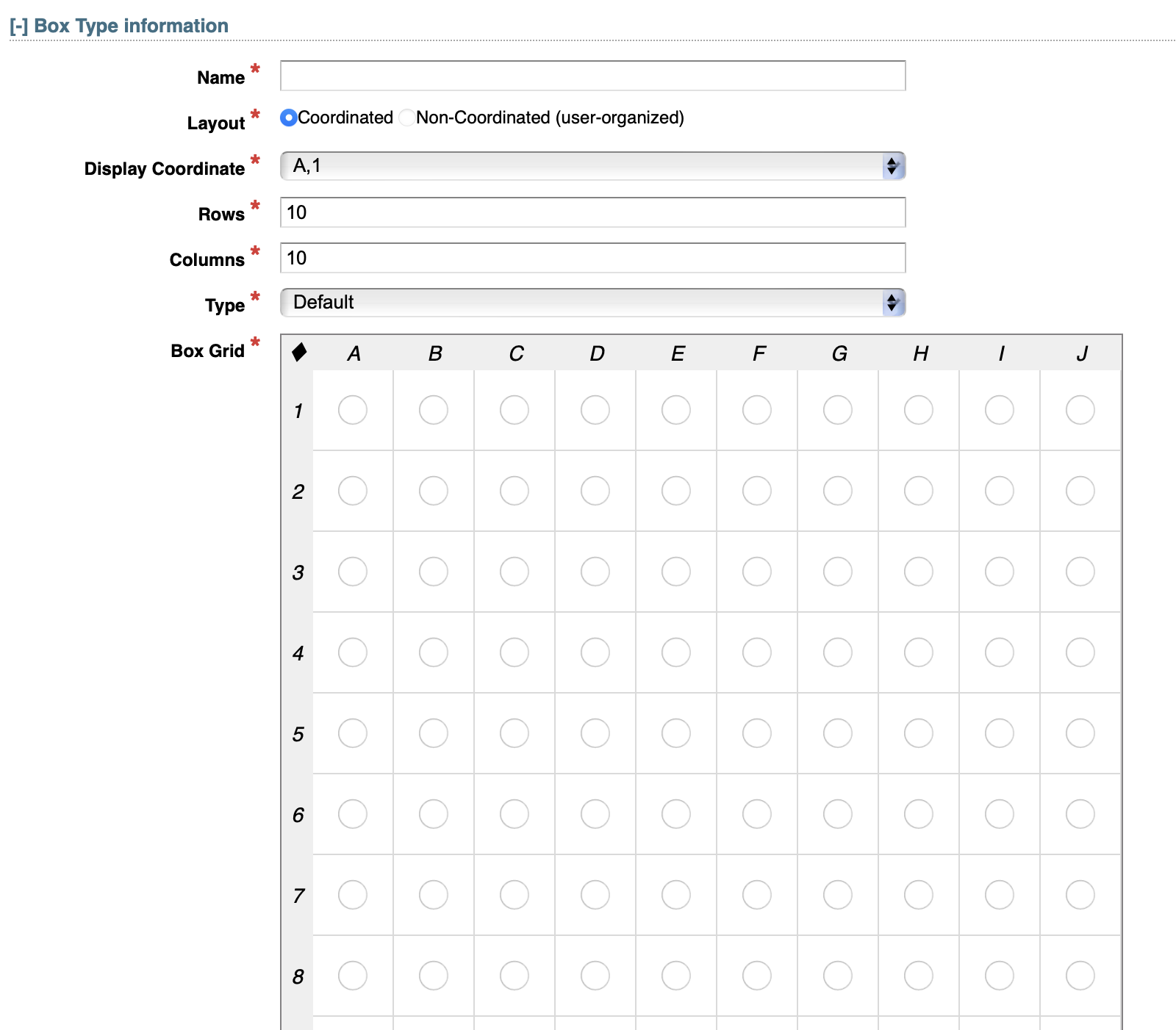 Cell types
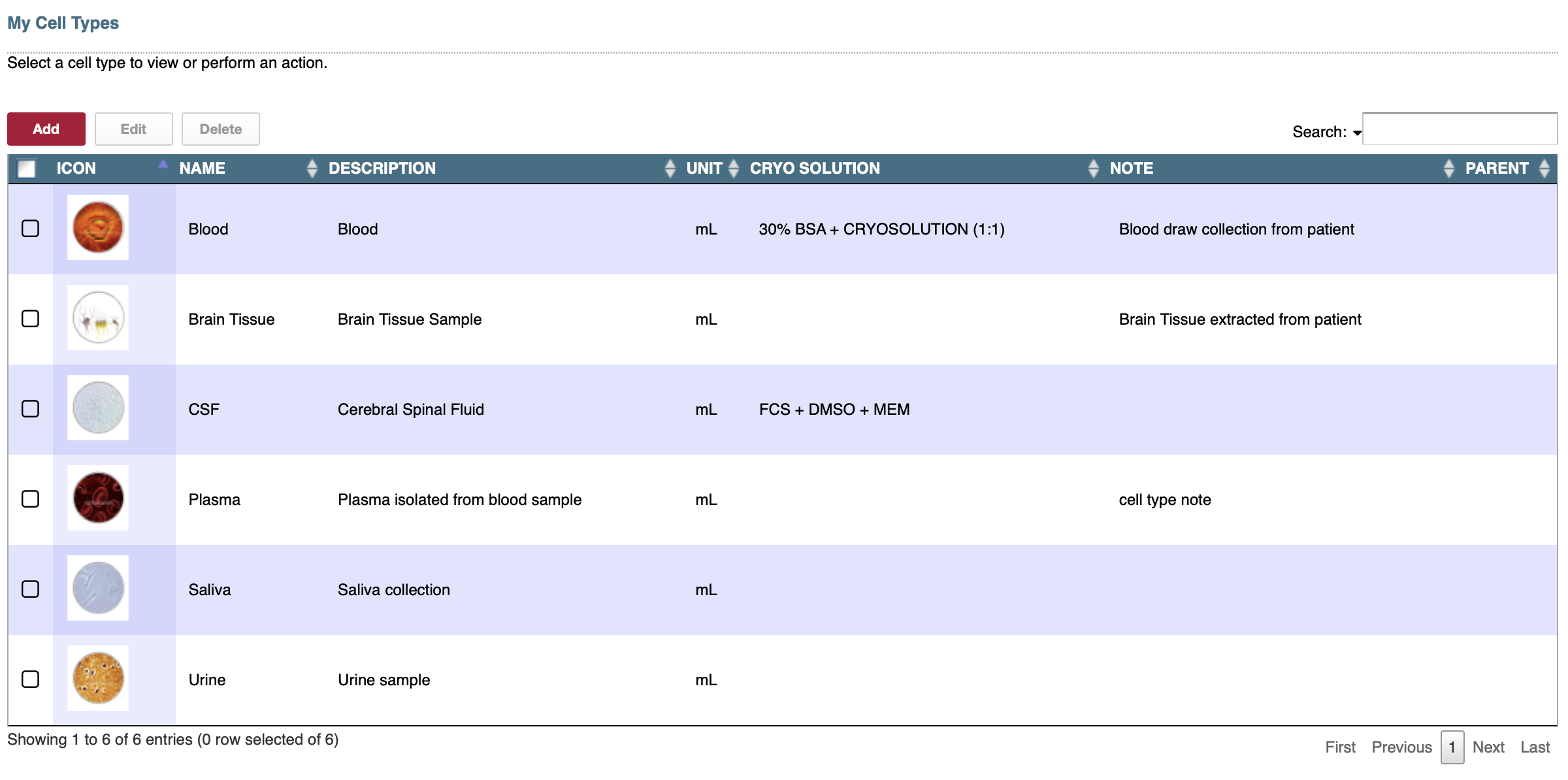 Diagnosis
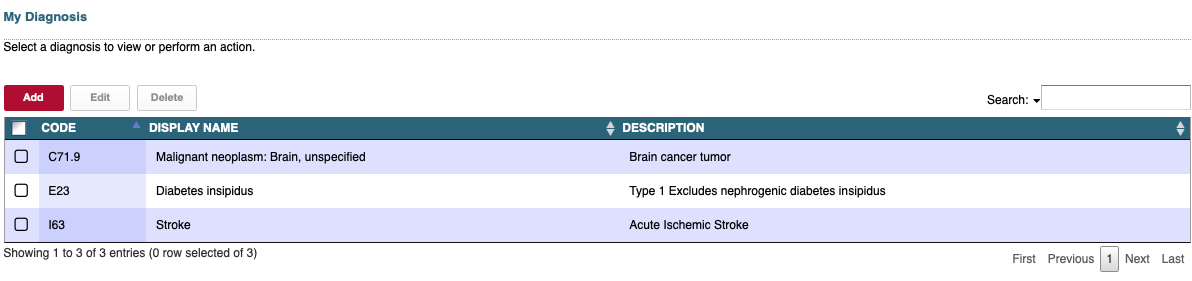 Adding Subjects
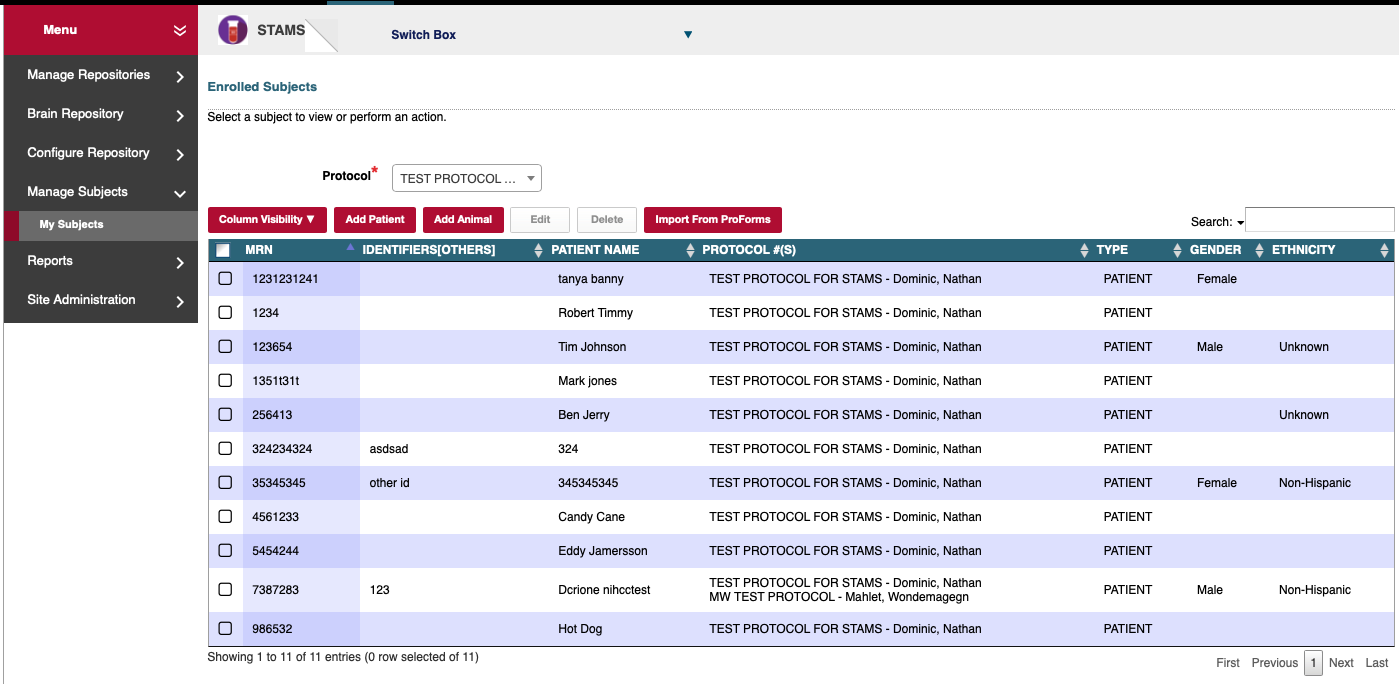 Example
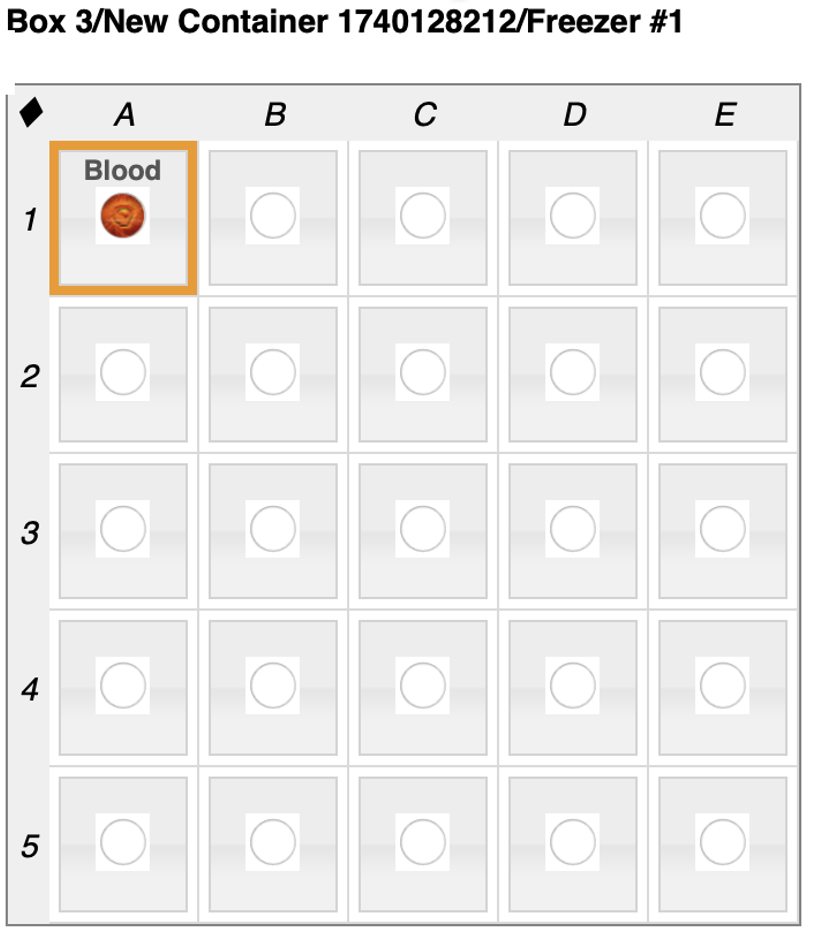 Adding a Sample
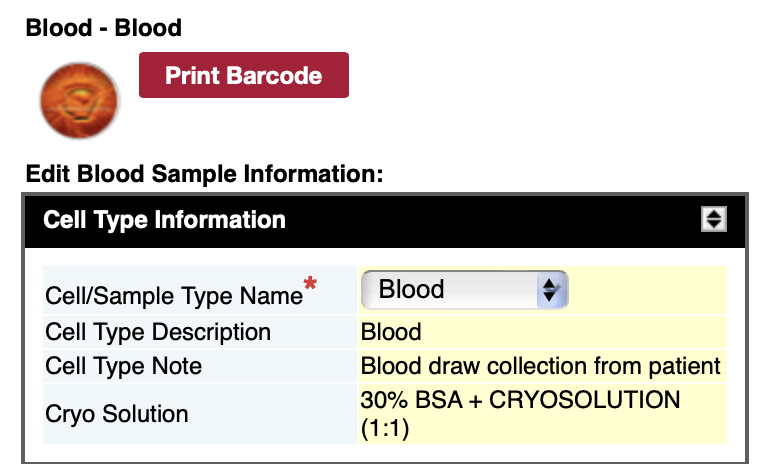 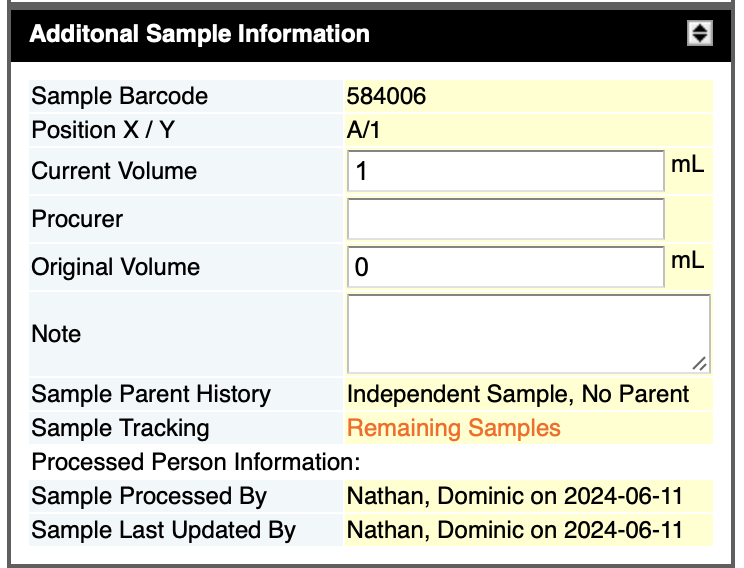 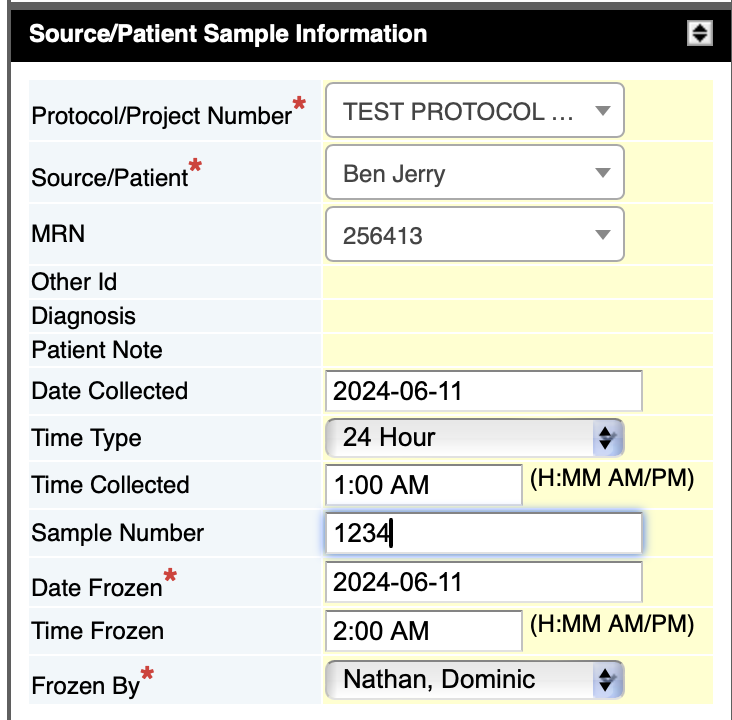 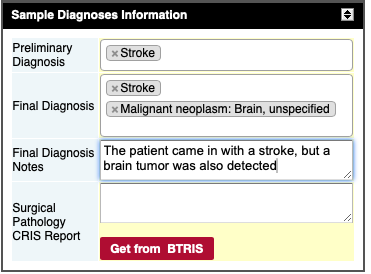 External Distribution
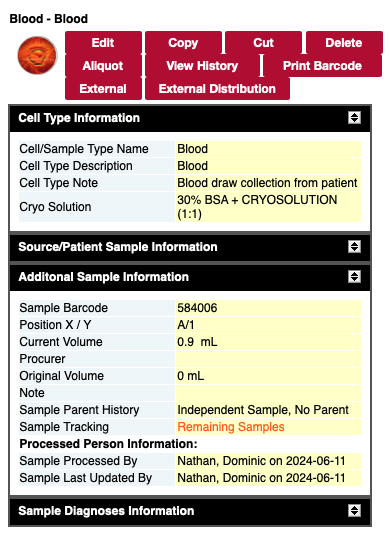 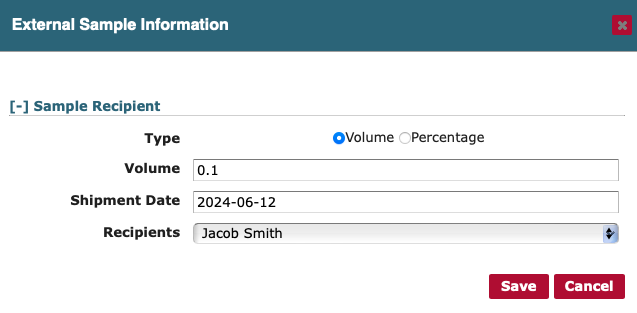 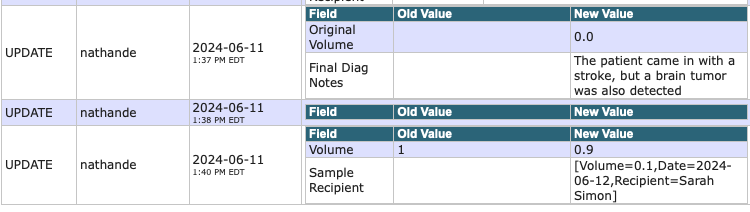 Aliquot
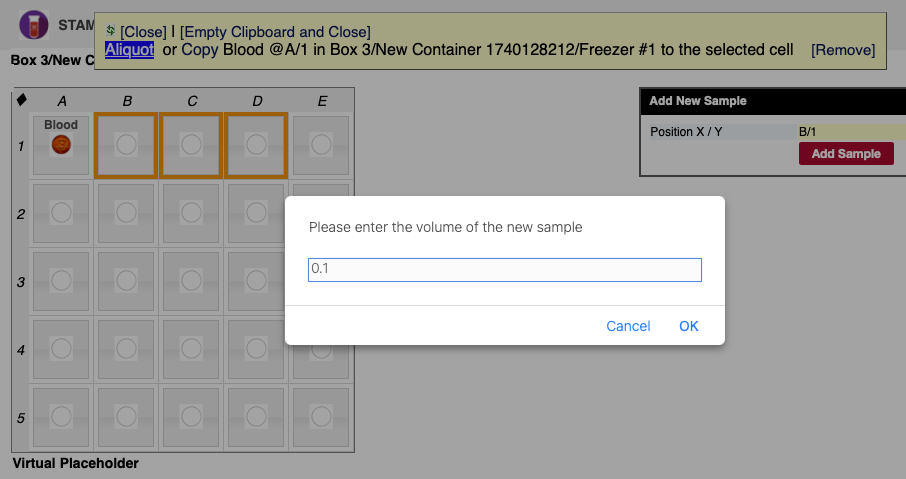 Aliquot
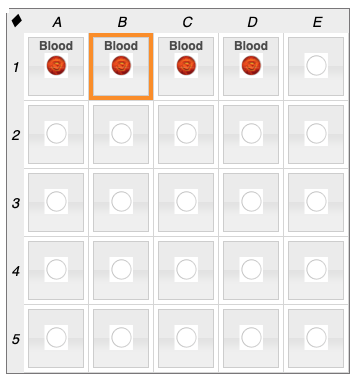 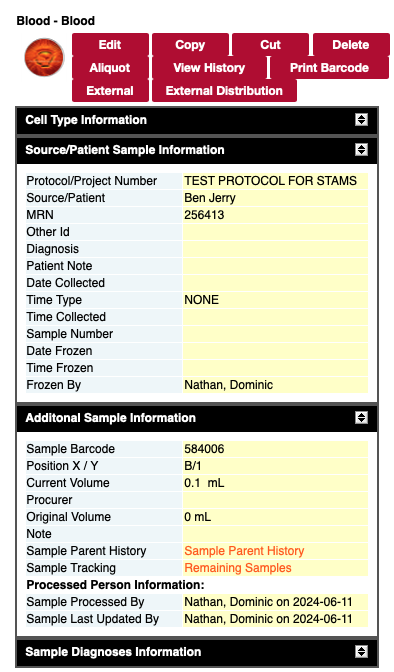 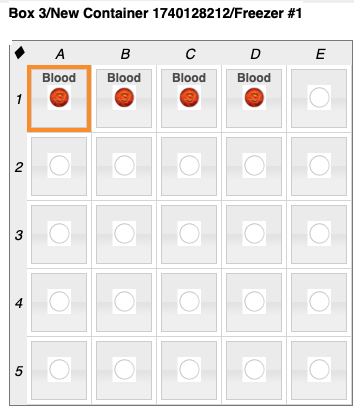 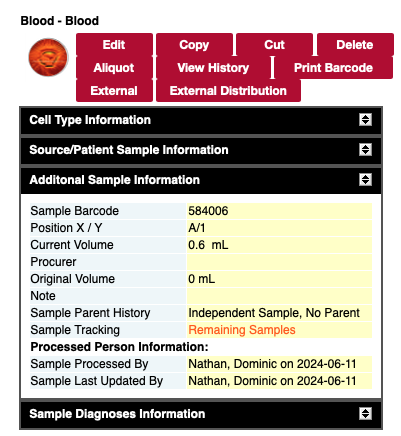 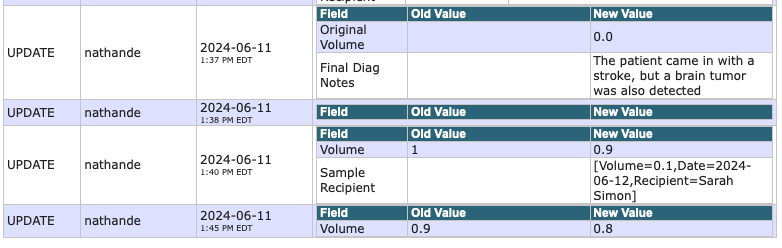 Search samples and sort
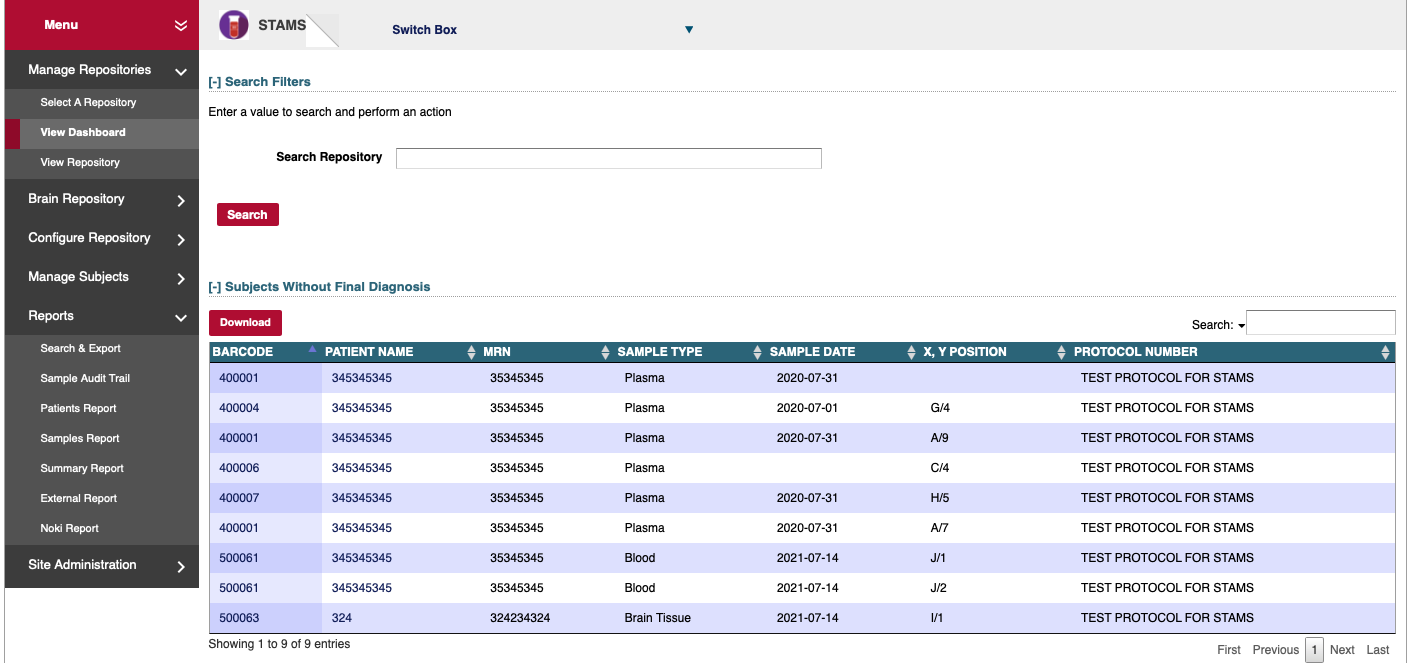 Label Printing
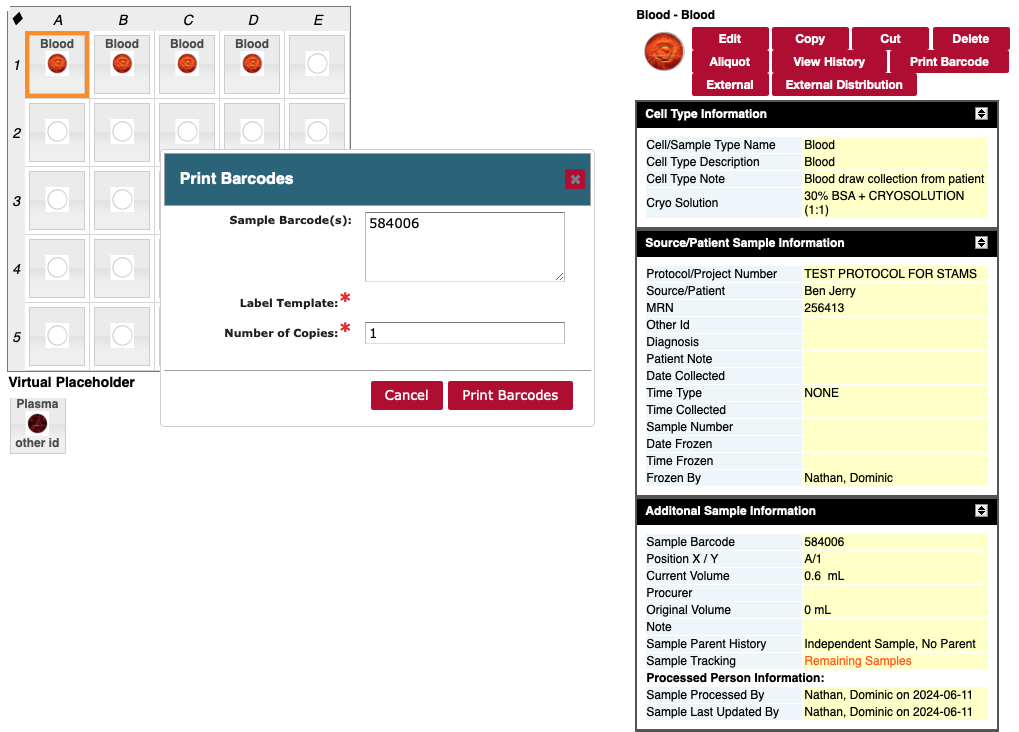 Reports
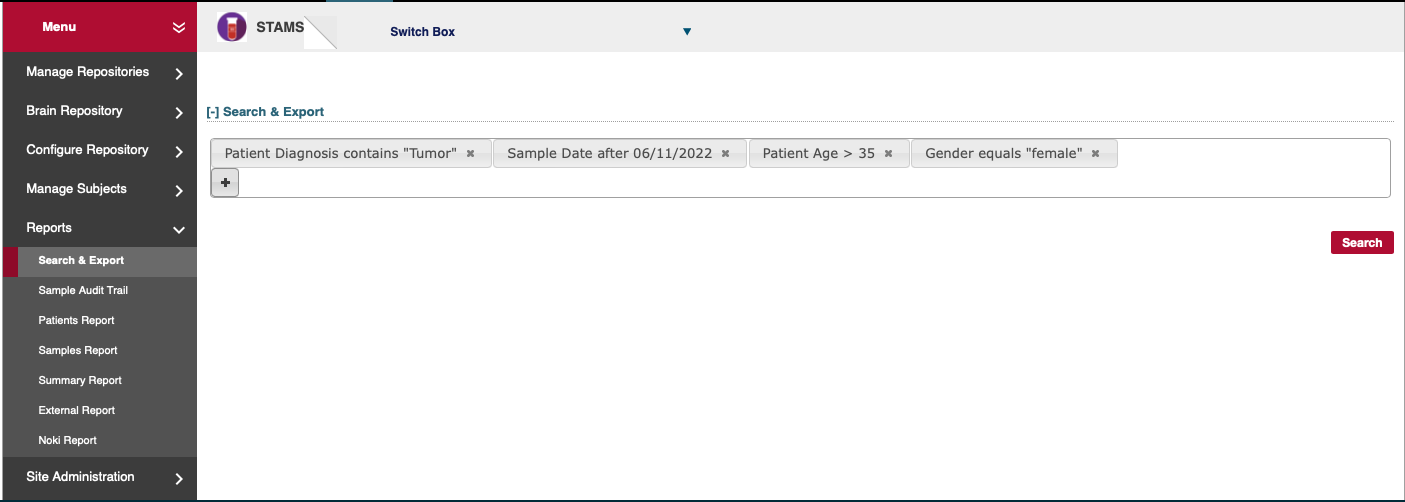 Brain Repository – Case Intake
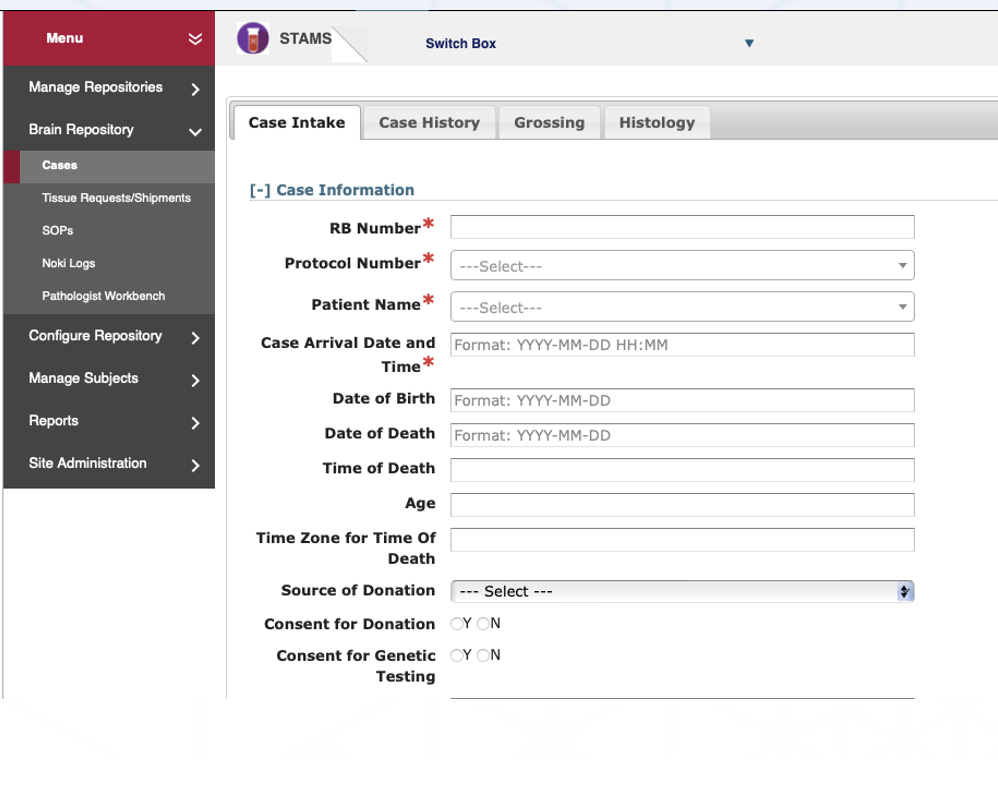 Brain Repository – Case History
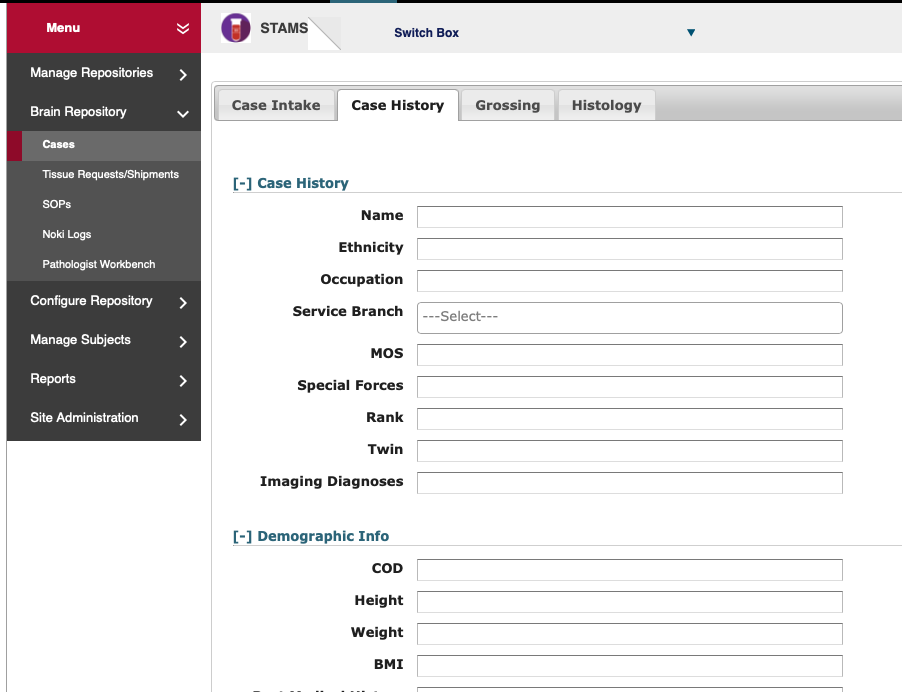 Brain Repository - Grossing
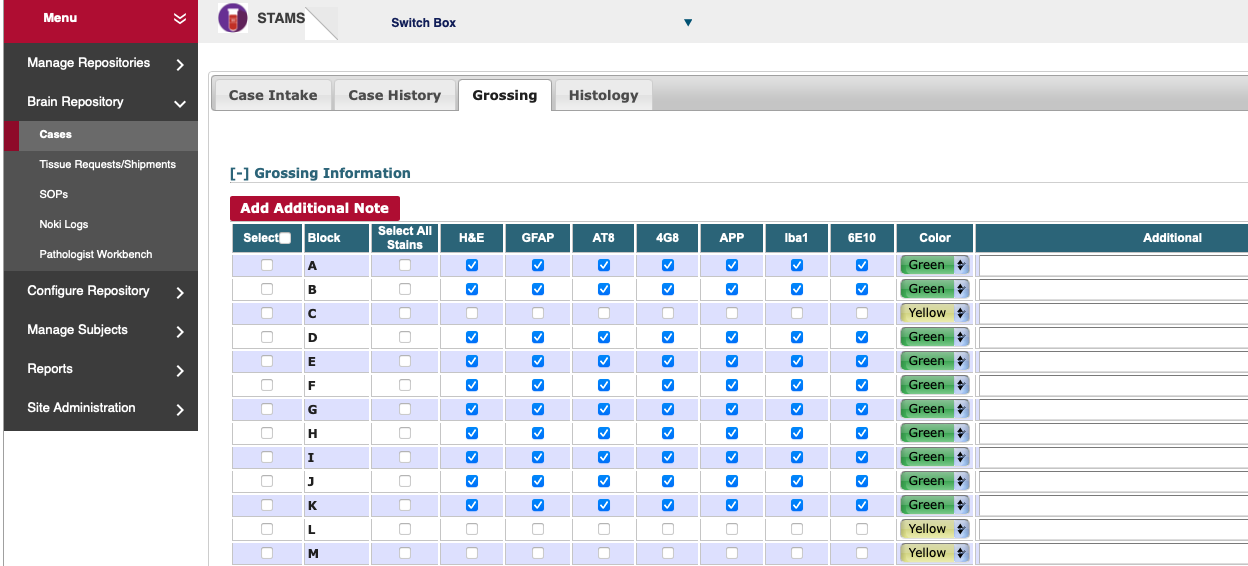 Brain Repository - Histology
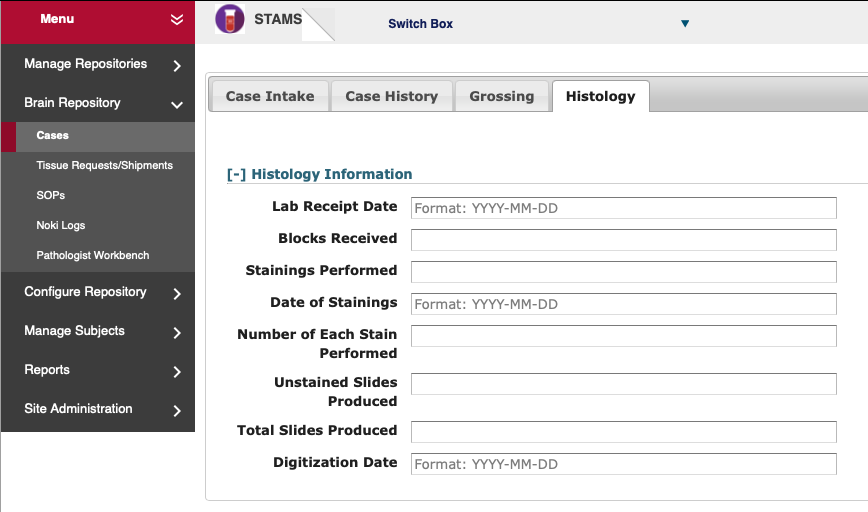 Brain Repository – Tissue Request/Shipment Tracking
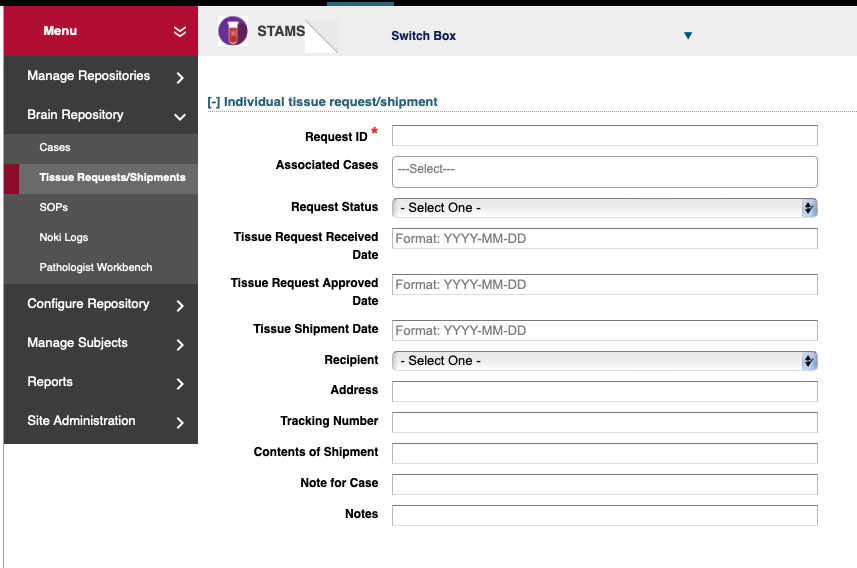 Brain Repository - NOKI
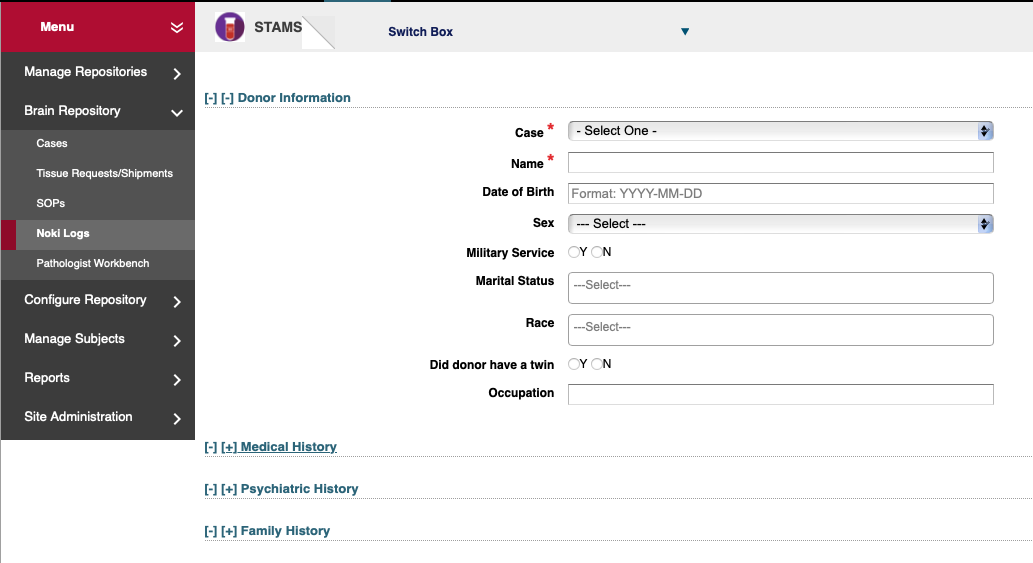 Analysis
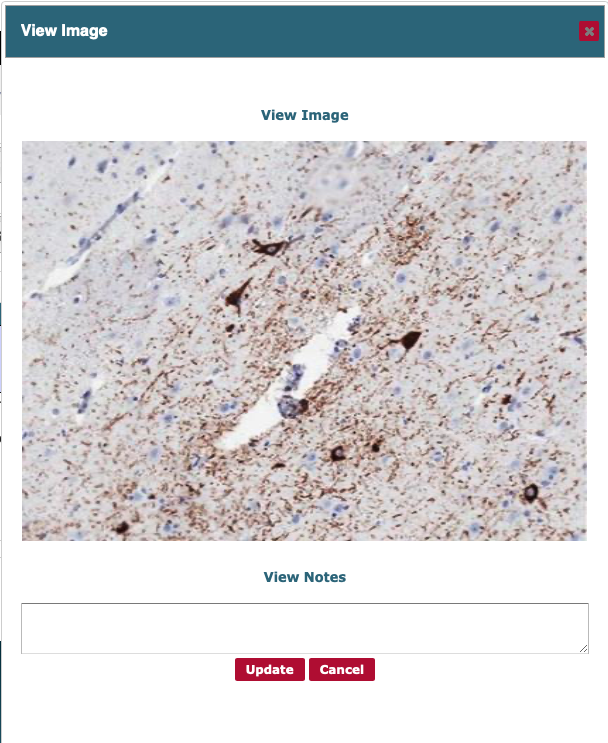 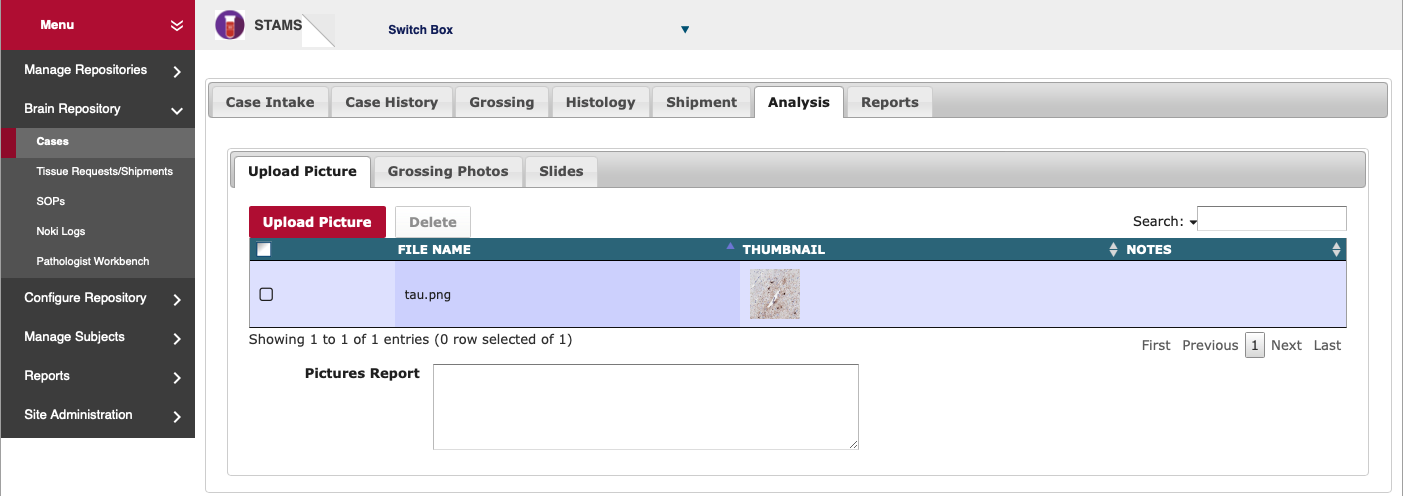 Report Generator
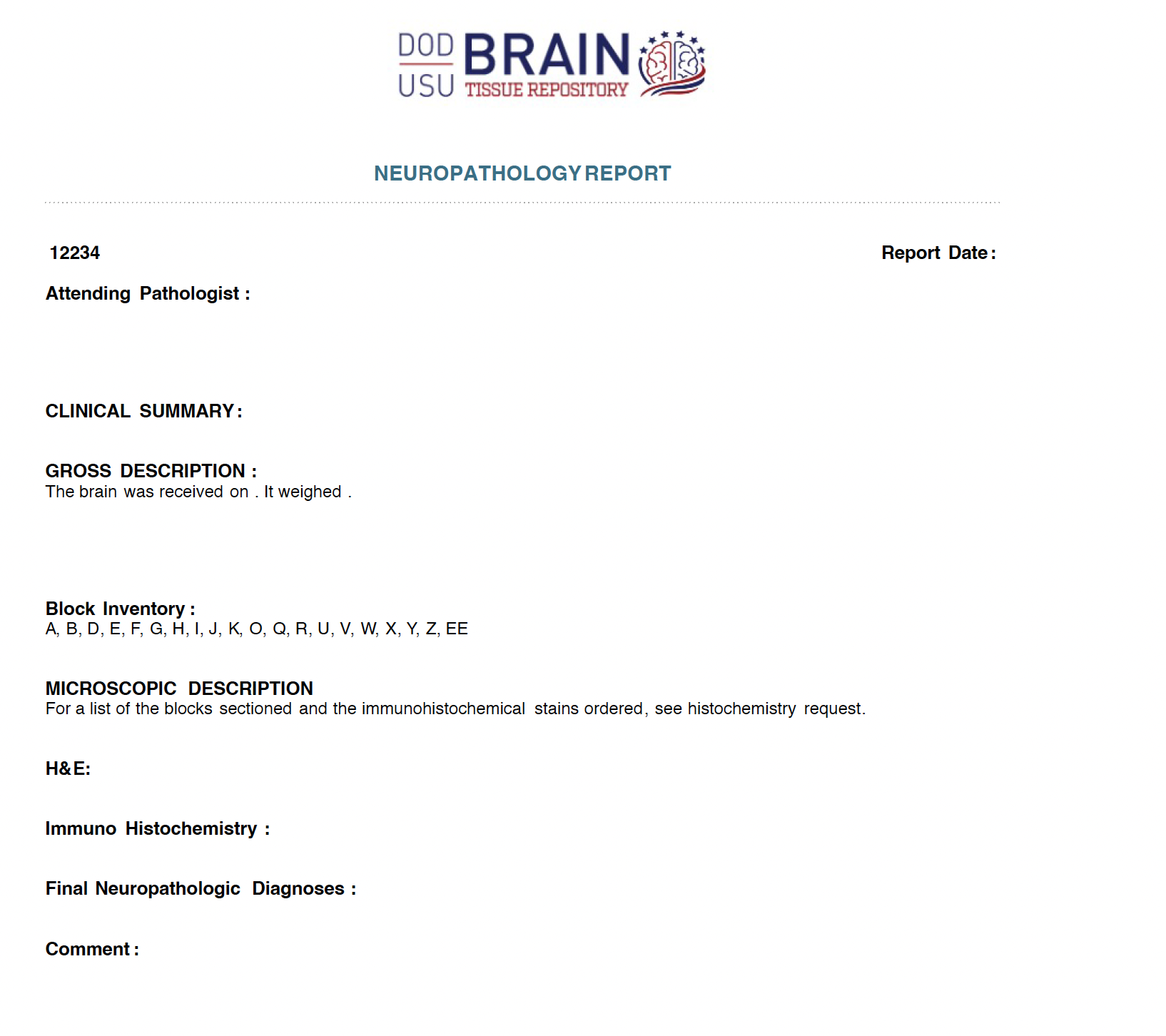 Report Generator
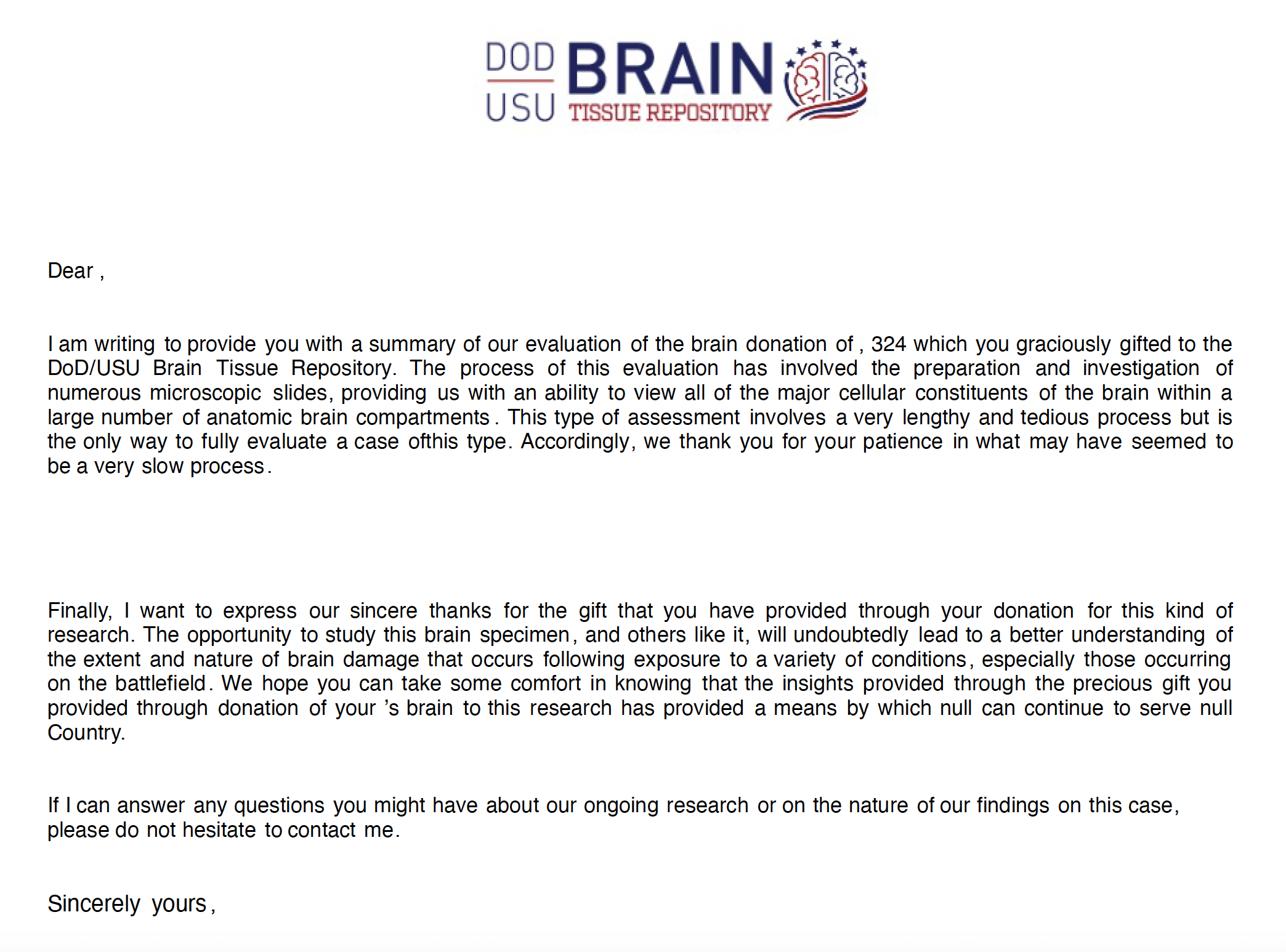 Acknowledgements
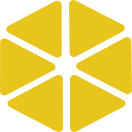 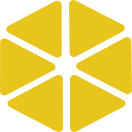 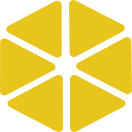 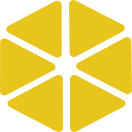 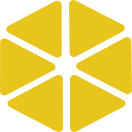 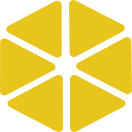 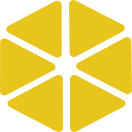 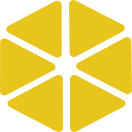 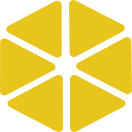 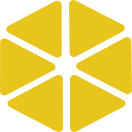 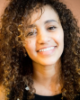 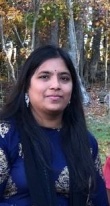 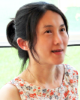 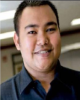 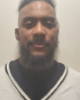 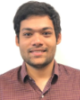 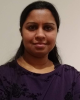 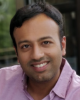 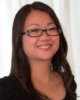 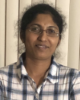 Rohith
Vallabhaneni
Sridevi Sharvirala
Vivek Mannur
Mahlet
Wondemagegn
Lan Wang
Lily Fan
Lloyd Dalias
Sireesha Kolla
Dominic Nathan,
PHD Lead
Sindhu
Prasannakumar
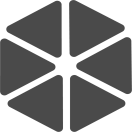 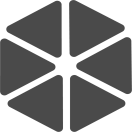 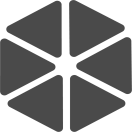 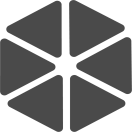 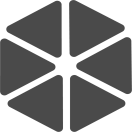 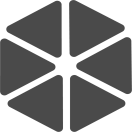 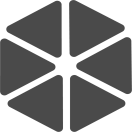 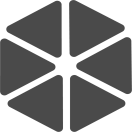 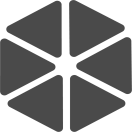 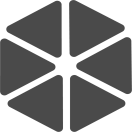 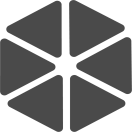 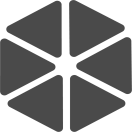 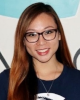 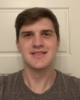 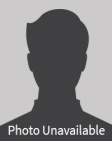 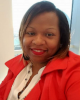 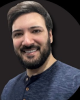 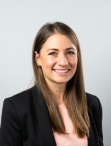 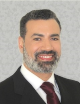 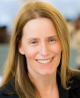 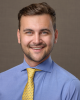 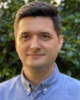 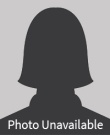 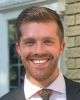 Colton Farlow
Christina Nguyen
Brandi Williams
Basir Kader
Benjamin
Richmond
Alexander 
Burnett
Alexandra 
Bokinsky
Alaa Haddad
Alex Trudov
Andrea Lutz
Andy Van Avery
Alison Garcia
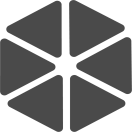 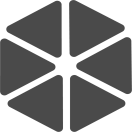 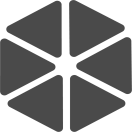 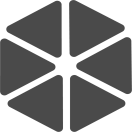 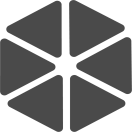 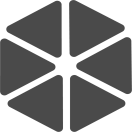 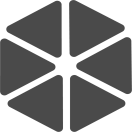 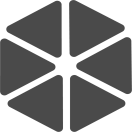 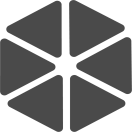 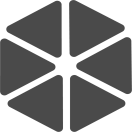 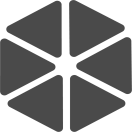 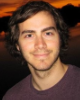 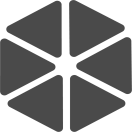 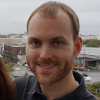 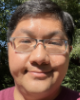 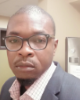 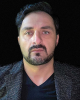 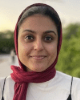 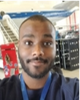 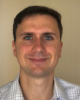 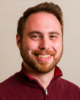 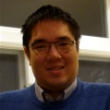 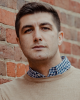 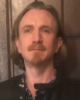 Joshua Park
Kevin Armengol
Dagm Sirak
Derrick Fox
Dan Gillis
Erik Meyer
Erkan Ince
Josh Eng
Henry Ogoe
George Popkhadze
Fatima Irfan
Francis Chen
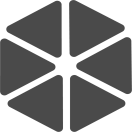 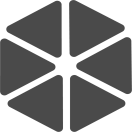 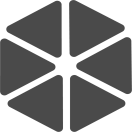 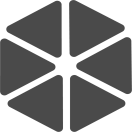 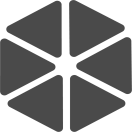 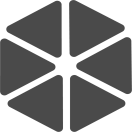 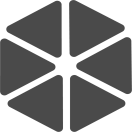 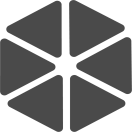 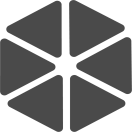 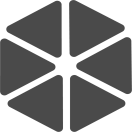 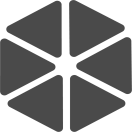 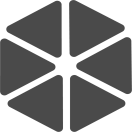 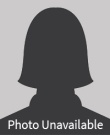 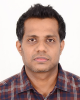 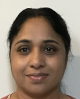 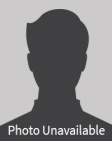 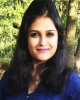 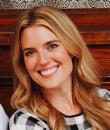 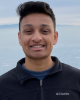 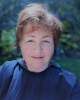 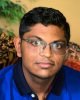 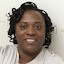 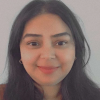 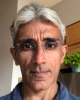 Mallisa Johnson
Michael Strump
Krissy Treece
Lakshmi Katuri
Michelle Harris
Mihir Bhave
Nikhil Chamarthi
Priya Raju
Preeti Roy
Nalaka
Premathilaka
Olga Vovk
Nishith Pandya
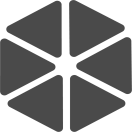 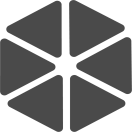 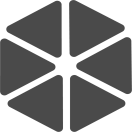 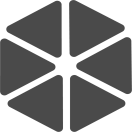 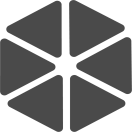 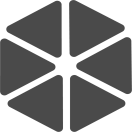 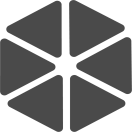 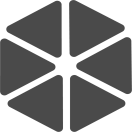 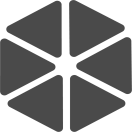 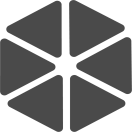 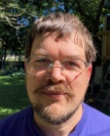 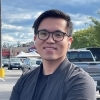 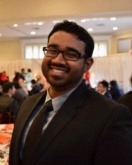 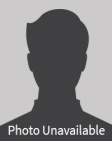 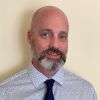 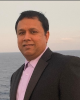 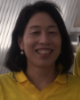 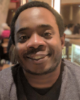 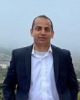 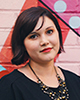 Warren Overholt
Tuhin Zaman
Taylor Truong
Regina Ball
Ronnie Tan
Sanghursh Jain
Scott Mitchell
Rajeev 
Nedumpally
Ryan Stewart-
Frederick
Sid Ambarkar
We thank all our users, and contributors to the various working groups
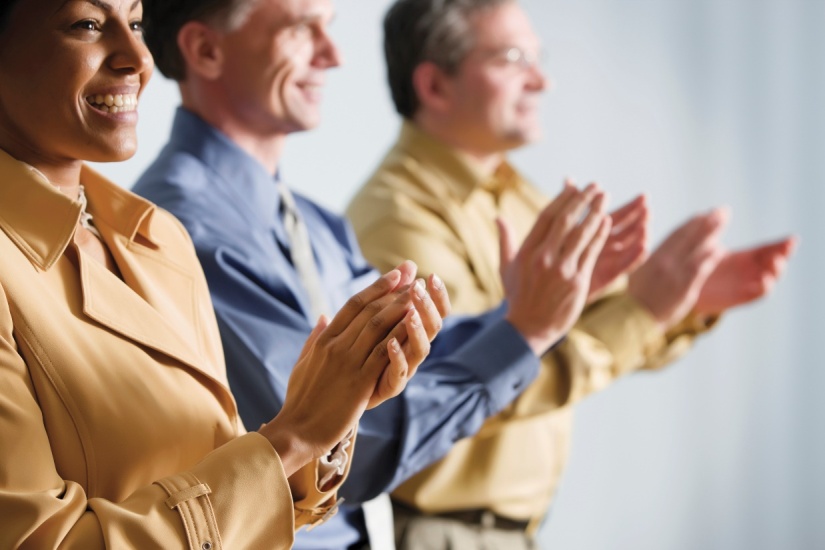 Questions?
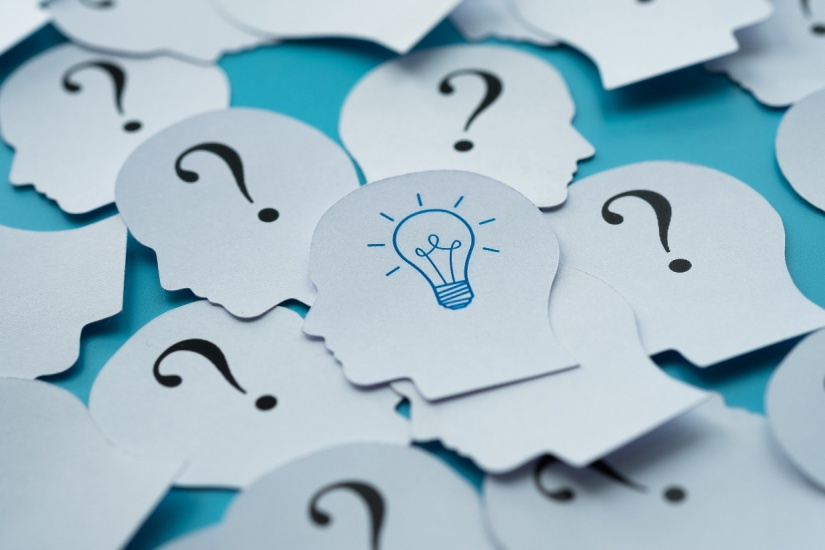 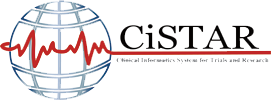 CTMS: Clinical Trials Management System
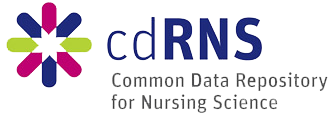 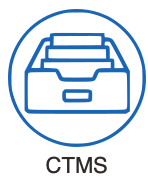 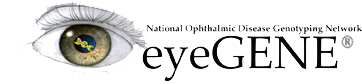 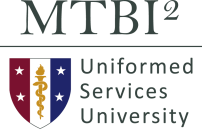 Dominic E. Nathan, PhD 
Bioinformatics Director, 
Military Traumatic Brain Injury Initiative
Uniformed Services University of the Health Sciences
(Contractor)
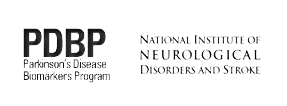 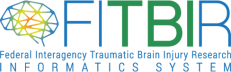 Disclaimer
“The presenter has no conflicts of interest to disclose. The views, information or content, and conclusions presented do not necessarily represent the official position or policy of, nor should any official endorsement be inferred on the part of, the Uniformed Services University, the Department of Defense, the U.S. Government, Department of Health and Human Services, National Institutes of Health, or the Henry M. Jackson Foundation for the Advancement of Military Medicine, Inc.”
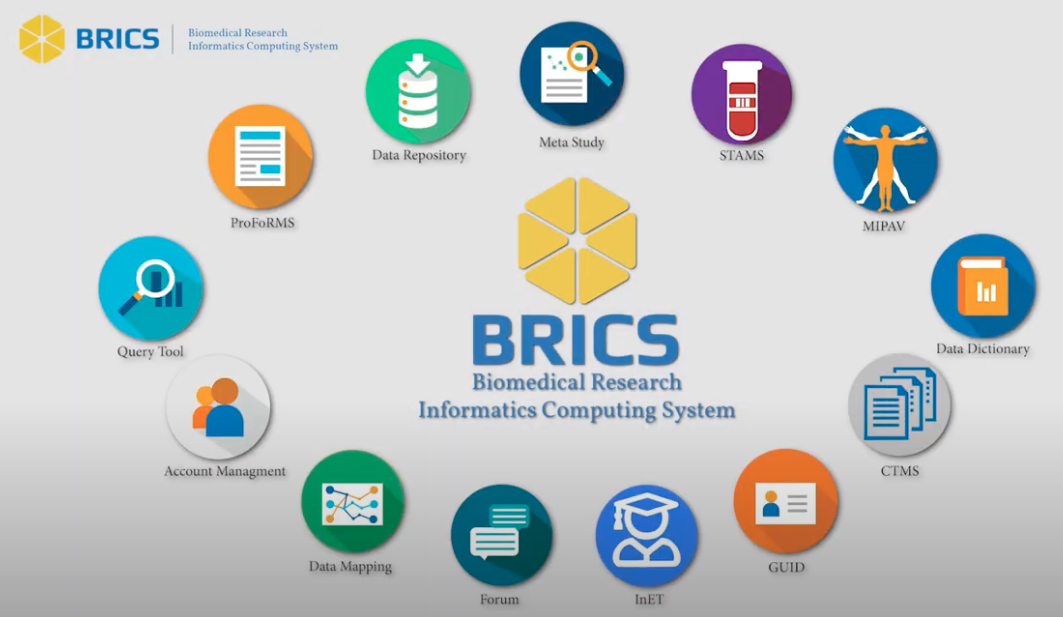 CTMS - Use
Study management
Accrual
Study timelines
New Drug/Device – status, management, distribution, tracking
Monitoring
Pharmacy information
Personnel management
Publications
Management of study documents
Regulatory documents
IRB approvals, reviews, etc.
Consent forms
Trainings/certificates
Generate reports
CTMS – Data Sources
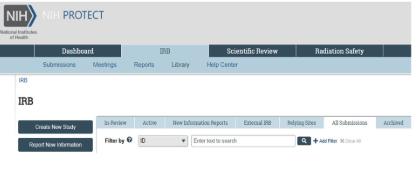 PROTECT focuses on IRB information
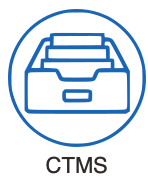 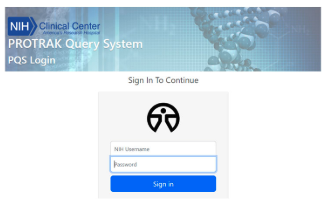 PROTRAK focuses on CC 
reporting/clinicaltrials.gov
[Speaker Notes: On January 17, 2023, the NIH IRB implemented PROTECT.  PROTECT replaced iRIS as the electronic portal/platform for submission of new studies and all ongoing actions for IRB review.  Studies that were IRB approved in iRIS and not closed, migrated to PROTECT.  All studies that had not yet received initial IRB review in iRIS were “recreated” in PROTECT and received new IRB application/study numbers.]
CTMS – Protocol Information
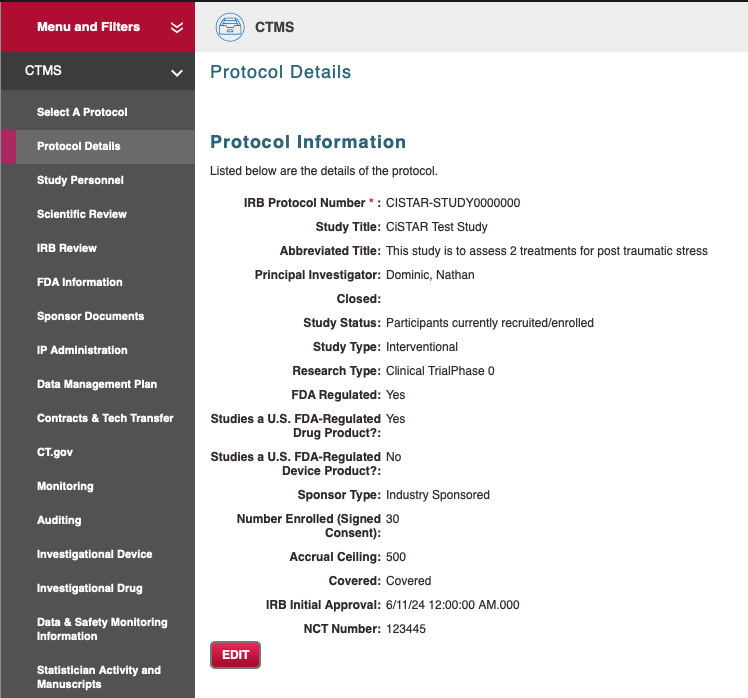 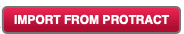 CTMS Study Personnel
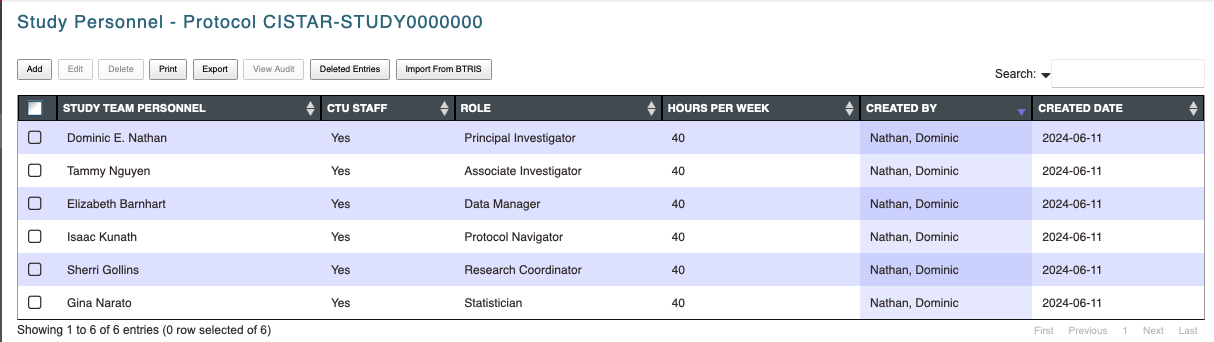 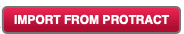 Scientific Review
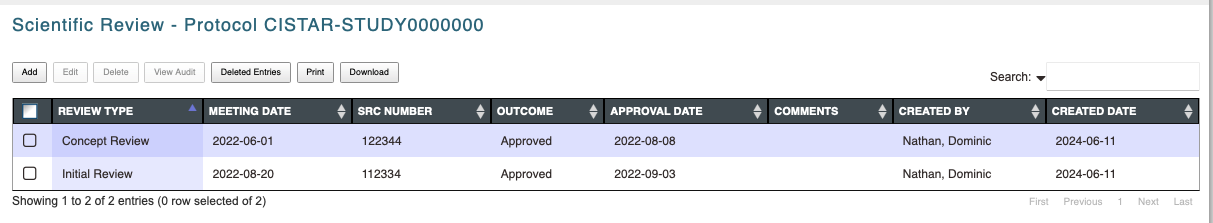 IRB Review
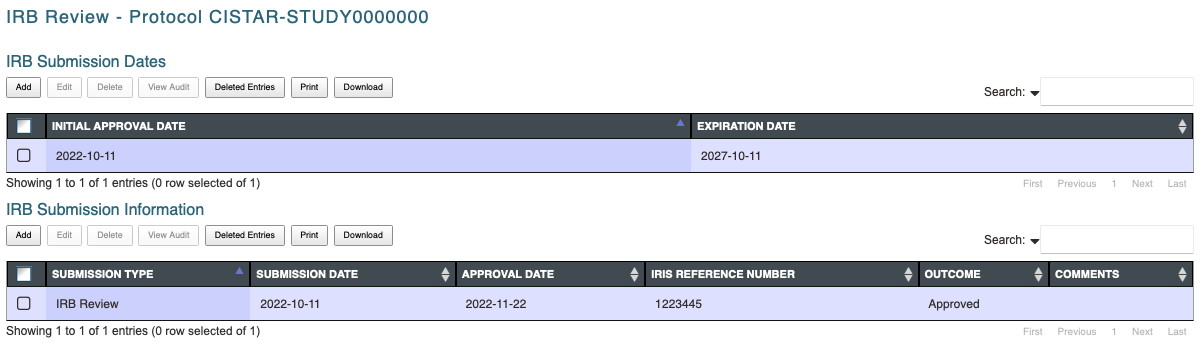 FDA Information
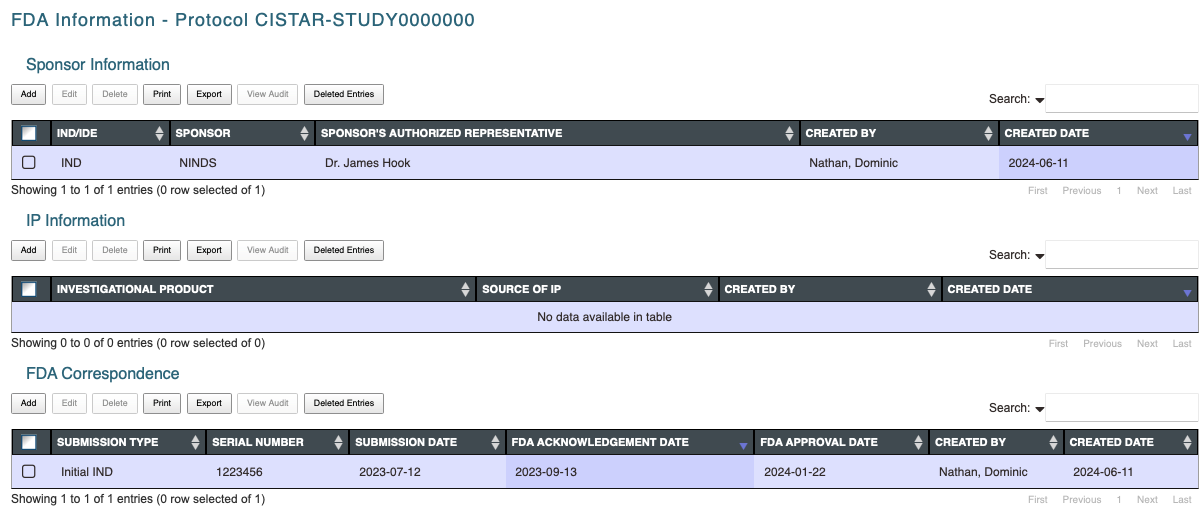 Sponsor Document
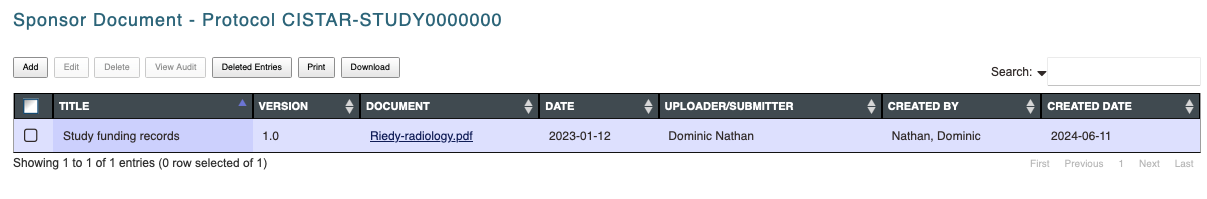 Data Management Plan
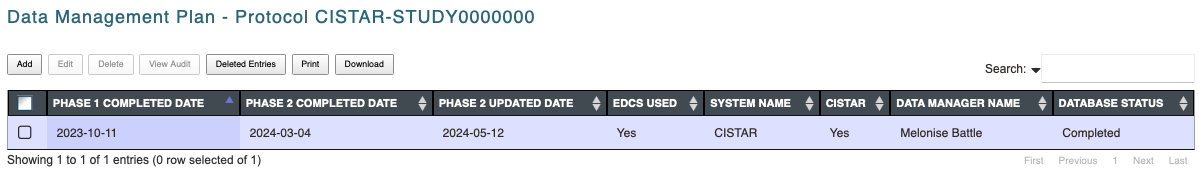 Monitoring
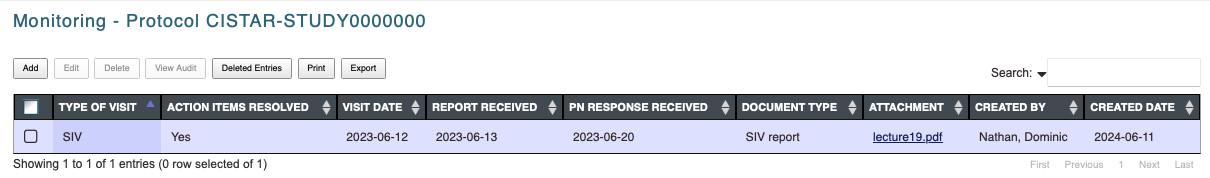 Investigational Drug
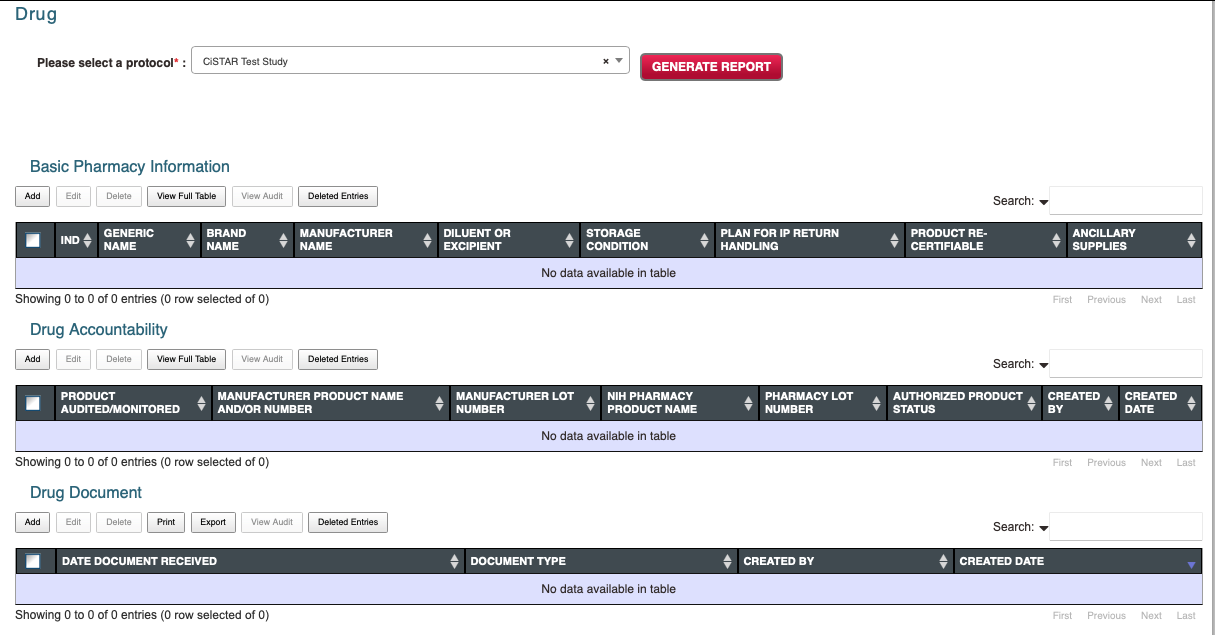 DSMB
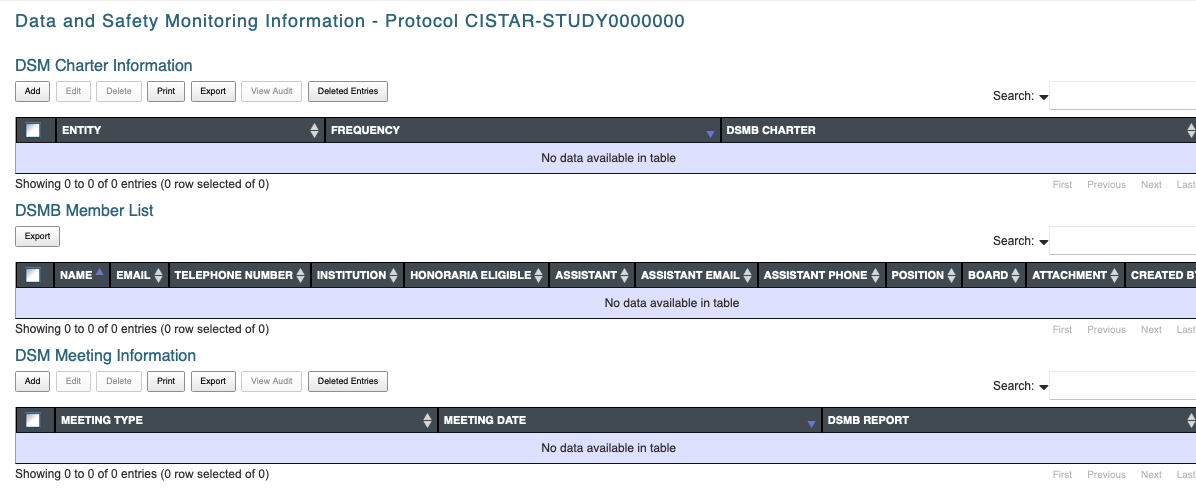 Statistician Activity and Manuscripts
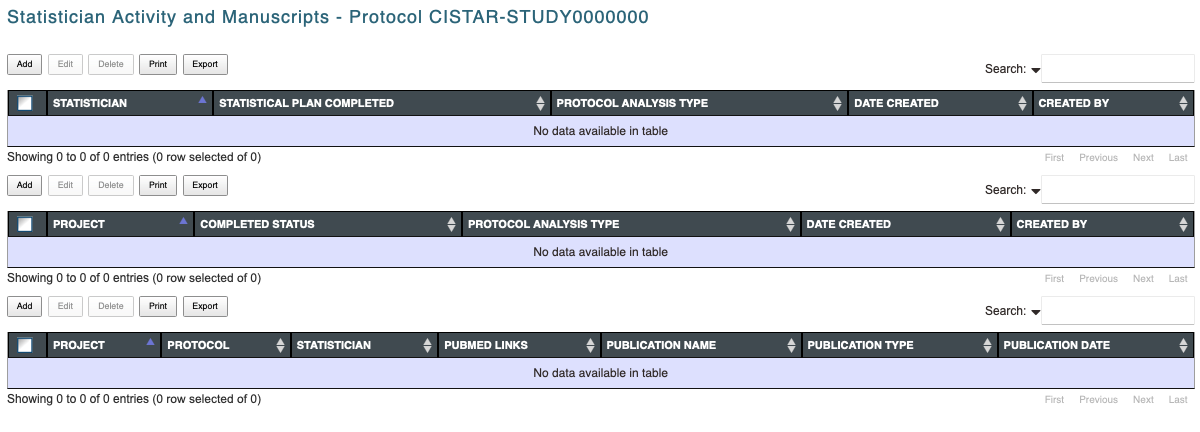 Other reports
Adverse event
Protocol non compliance
Training records, licenses, annual review
Acknowledgements
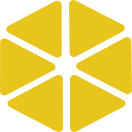 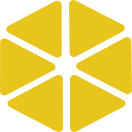 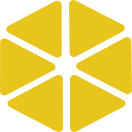 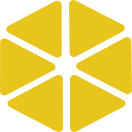 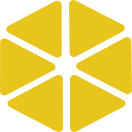 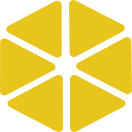 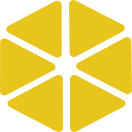 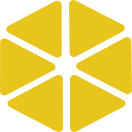 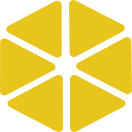 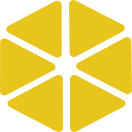 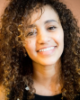 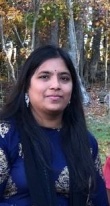 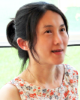 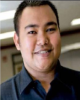 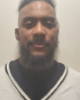 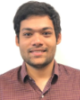 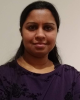 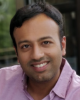 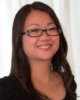 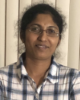 Rohith
Vallabhaneni
Sridevi Sharvirala
Vivek Mannur
Mahlet
Wondemagegn
Lan Wang
Lily Fan
Lloyd Dalias
Sireesha Kolla
Dominic Nathan,
PHD Lead
Sindhu
Prasannakumar
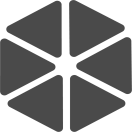 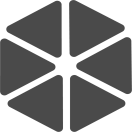 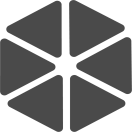 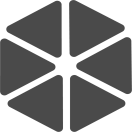 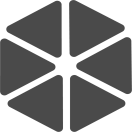 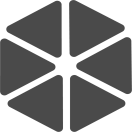 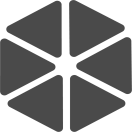 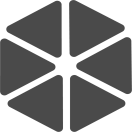 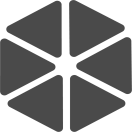 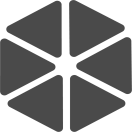 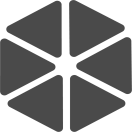 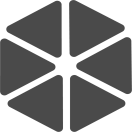 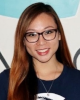 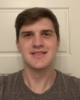 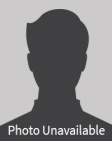 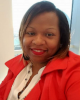 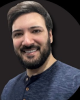 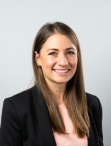 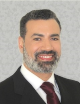 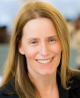 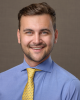 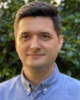 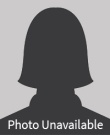 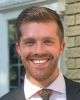 Colton Farlow
Christina Nguyen
Brandi Williams
Basir Kader
Benjamin
Richmond
Alexander 
Burnett
Alexandra 
Bokinsky
Alaa Haddad
Alex Trudov
Andrea Lutz
Andy Van Avery
Alison Garcia
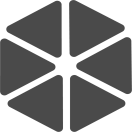 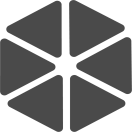 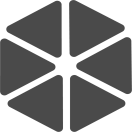 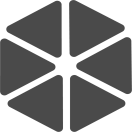 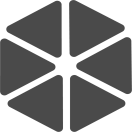 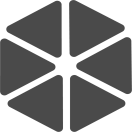 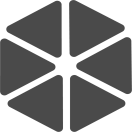 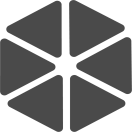 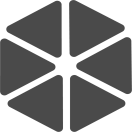 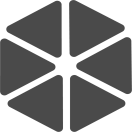 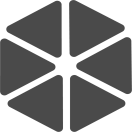 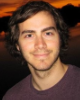 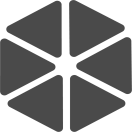 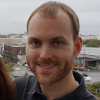 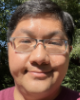 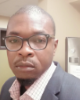 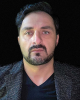 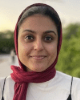 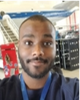 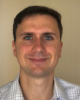 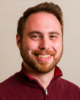 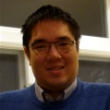 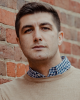 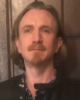 Joshua Park
Kevin Armengol
Dagm Sirak
Derrick Fox
Dan Gillis
Erik Meyer
Erkan Ince
Josh Eng
Henry Ogoe
George Popkhadze
Fatima Irfan
Francis Chen
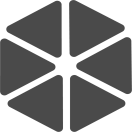 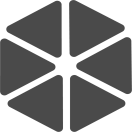 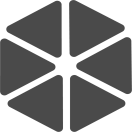 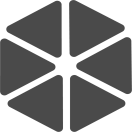 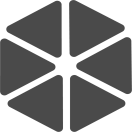 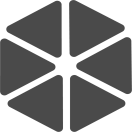 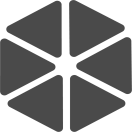 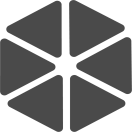 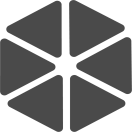 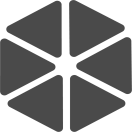 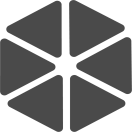 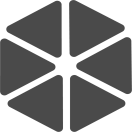 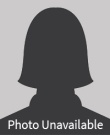 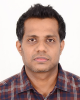 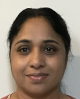 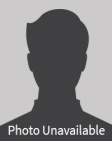 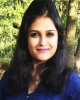 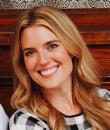 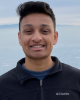 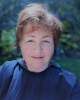 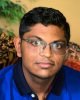 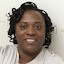 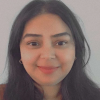 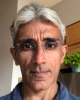 Mallisa Johnson
Michael Strump
Krissy Treece
Lakshmi Katuri
Michelle Harris
Mihir Bhave
Nikhil Chamarthi
Priya Raju
Preeti Roy
Nalaka
Premathilaka
Olga Vovk
Nishith Pandya
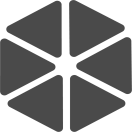 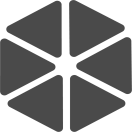 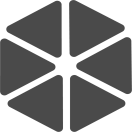 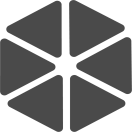 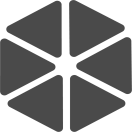 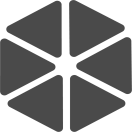 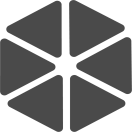 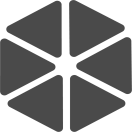 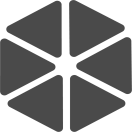 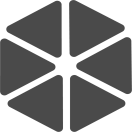 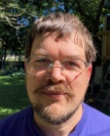 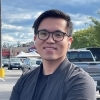 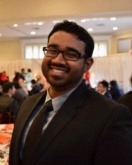 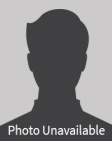 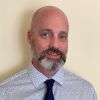 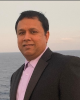 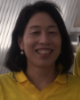 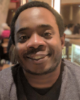 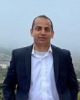 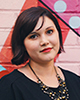 Warren Overholt
Tuhin Zaman
Taylor Truong
Regina Ball
Ronnie Tan
Sanghursh Jain
Scott Mitchell
Rajeev 
Nedumpally
Ryan Stewart-
Frederick
Sid Ambarkar
We thank all our users, and contributors to the various working groups
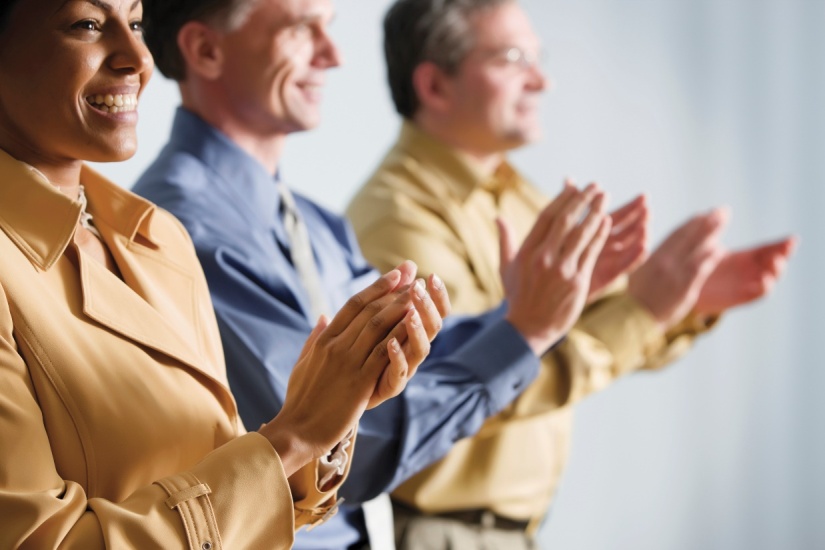 Questions?
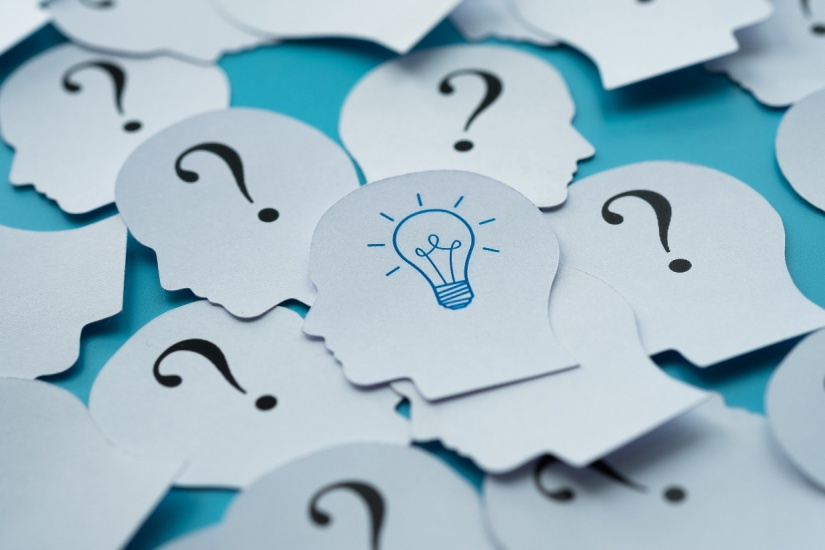 Thank you for joining in!

Will see you all in September, 2024!
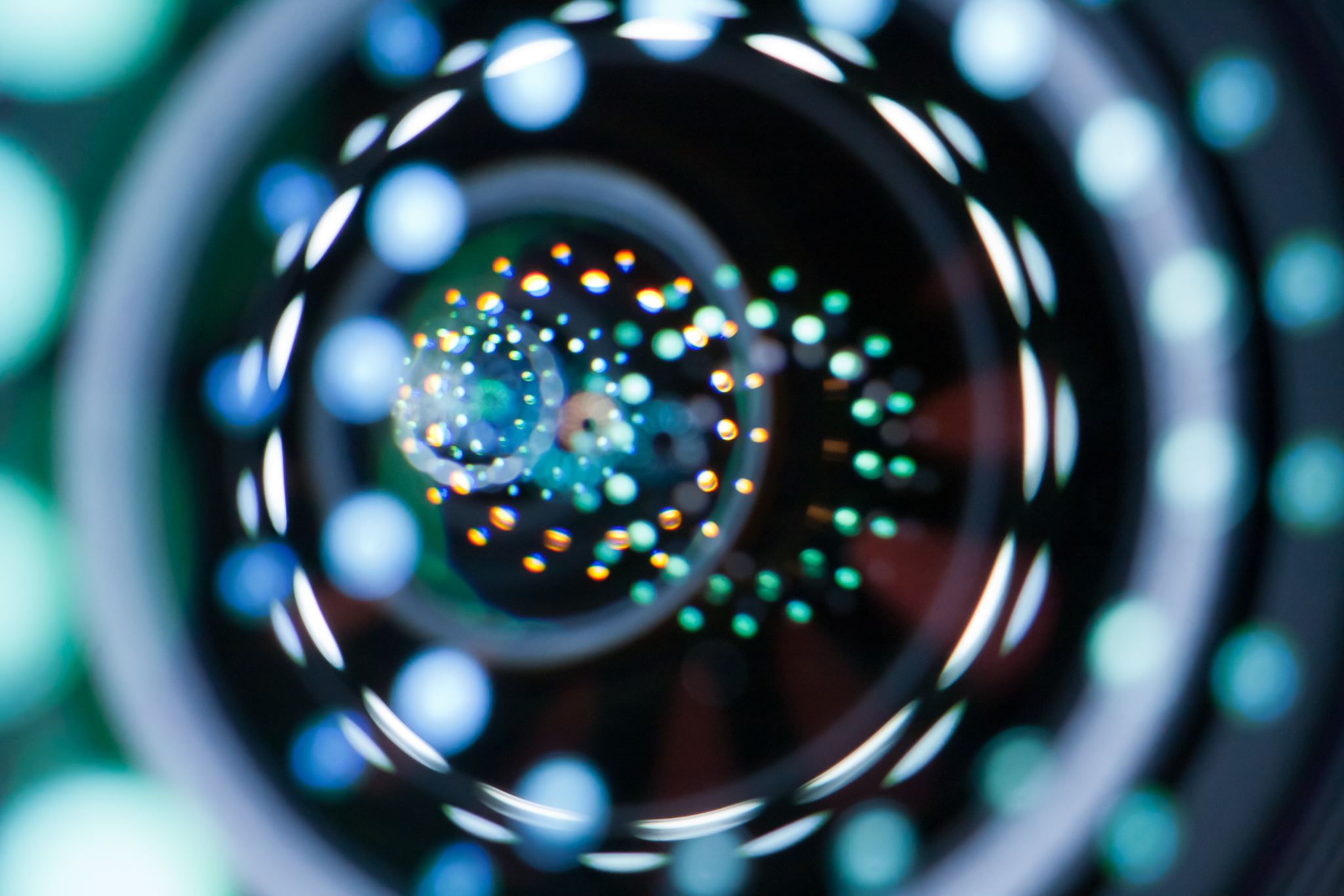